МКДОУ  №5 «ТЕРЕМОК» с.Лескен
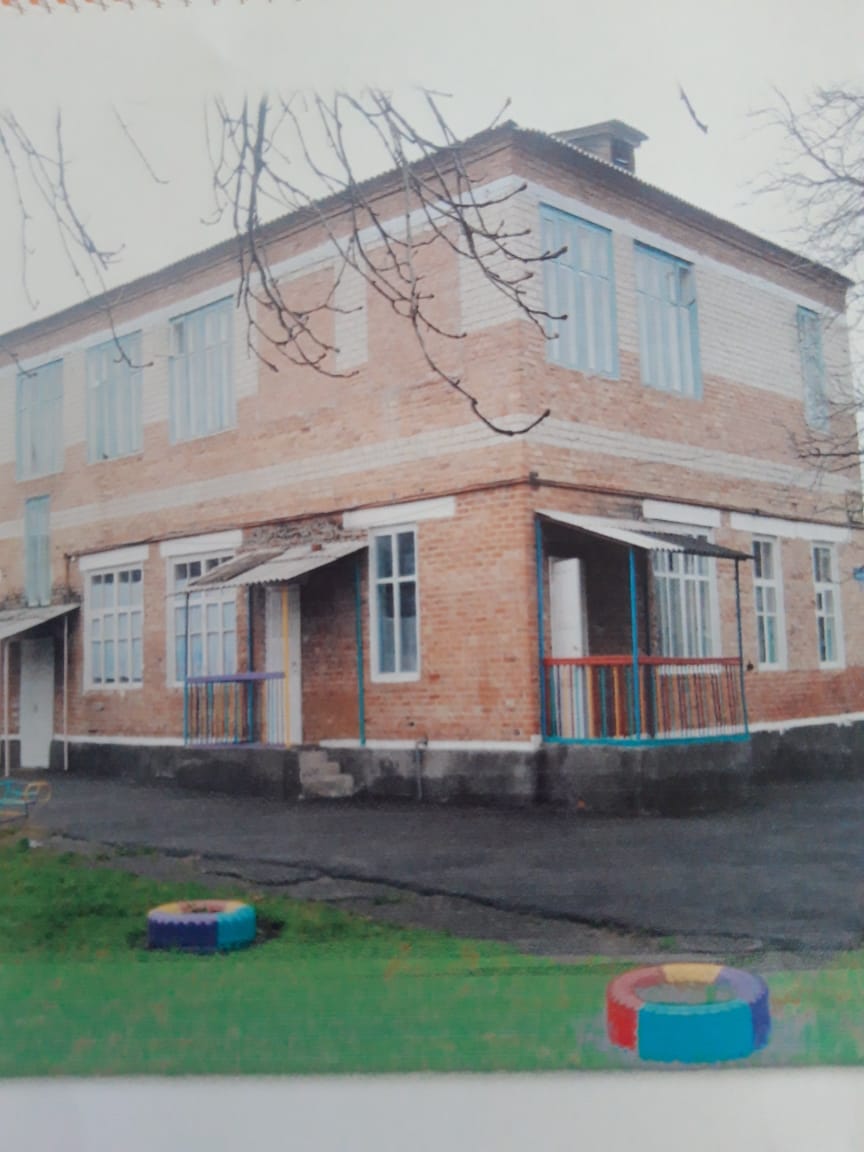 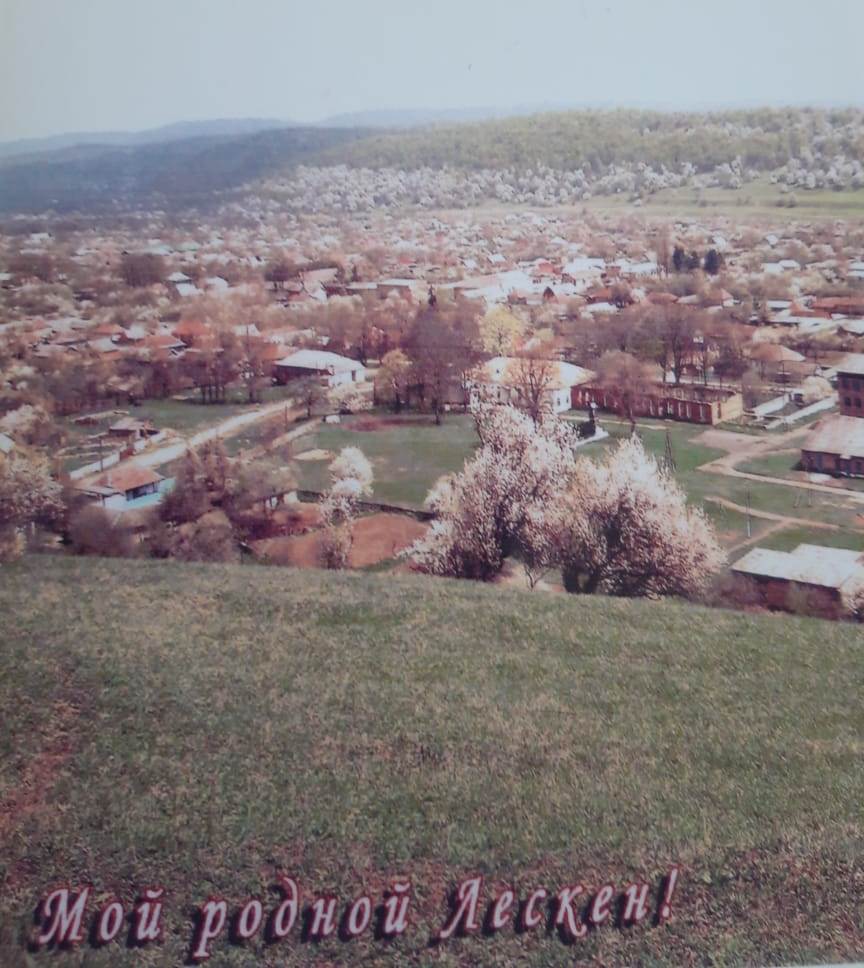 представляет
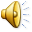 АГУЗАРОВА АНЖЕЛА АЛЕКСАНДРОВНА
инструктор по физической культуре
МКДОУ «Детский сад № 5 «Теремок» с.Лескен Ирафского района


Высшее педагогическое образование
Первая квалификационная категория
Стаж педагогической работы – 8 лет
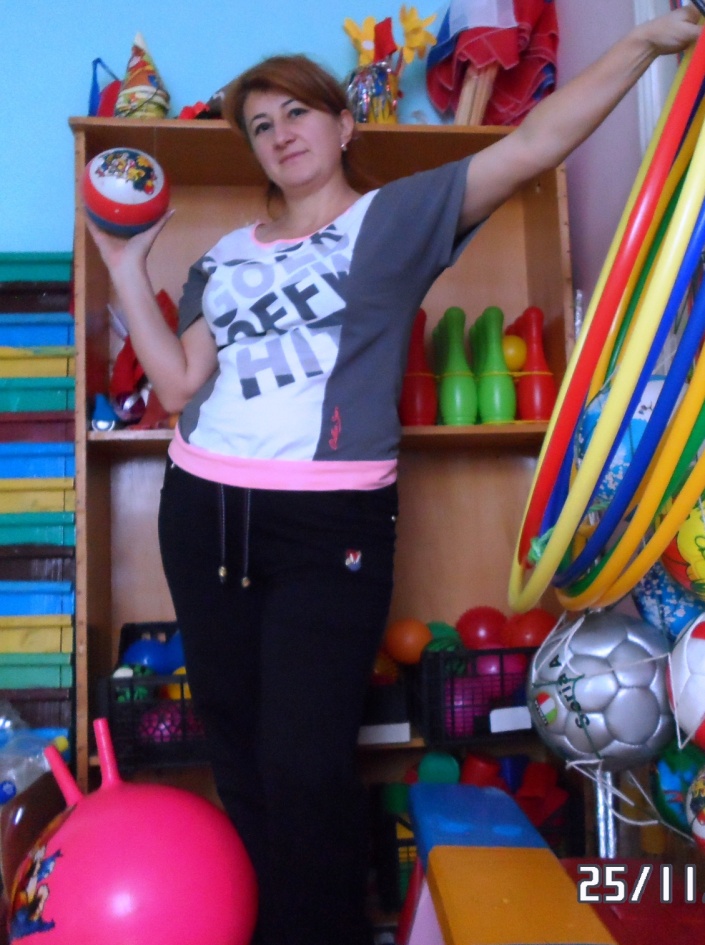 Сегодня перед вами 
Я рада выступать
Свою работу в ДОУ
 Хочу я показать)))
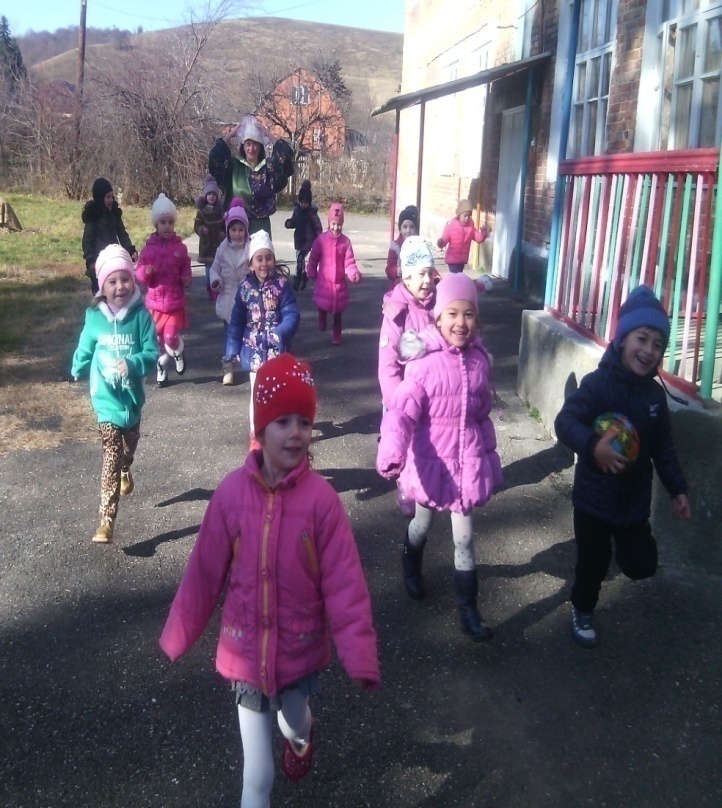 Но сложно сказать в строчках этих,Что значит работать с детьми,Всё знают и чувствуют дети,Смешные малышки мои!
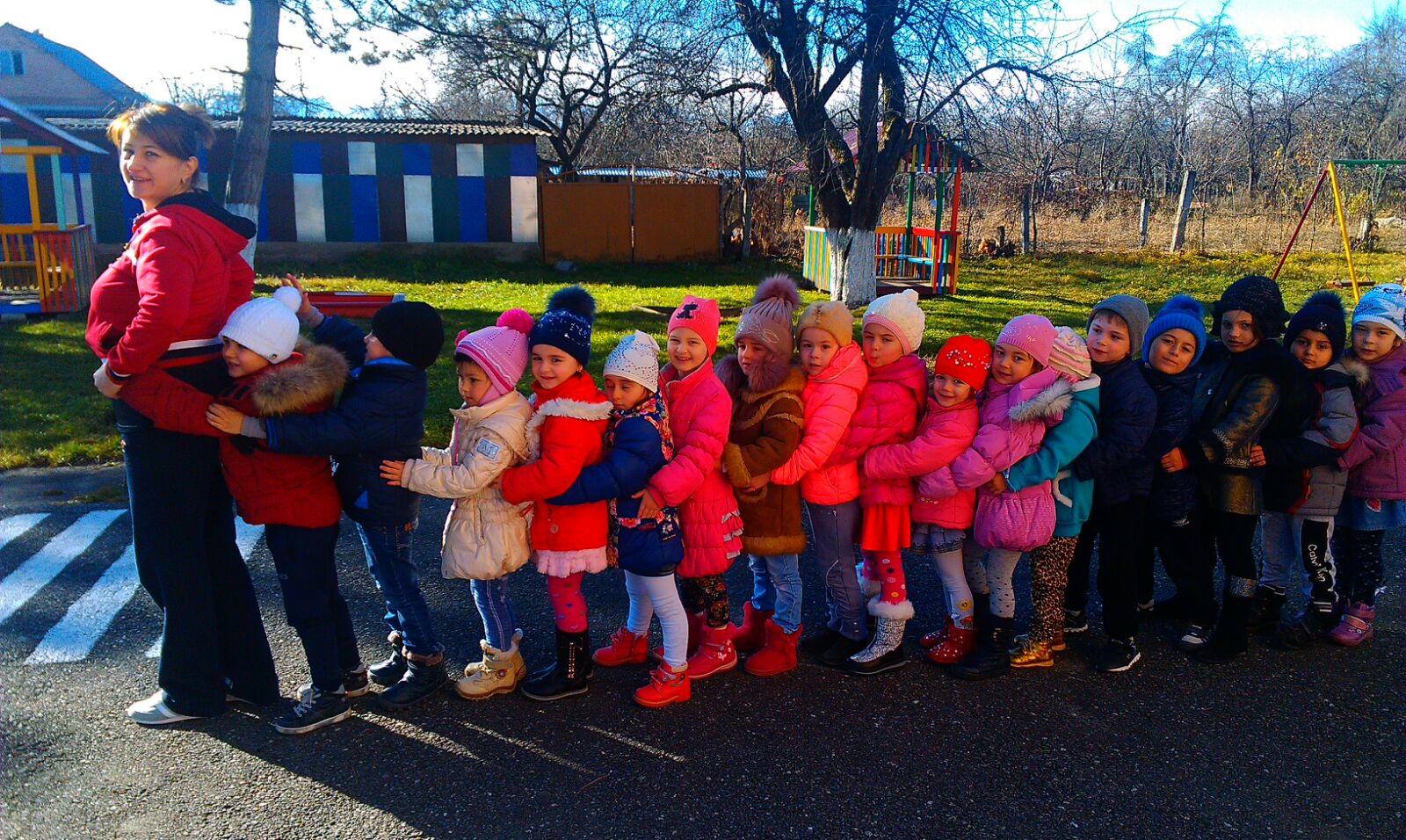 Задача моя не простая – Со спортом их всех подружить,Но только одно точно знаю:Мне нравится деток учить,
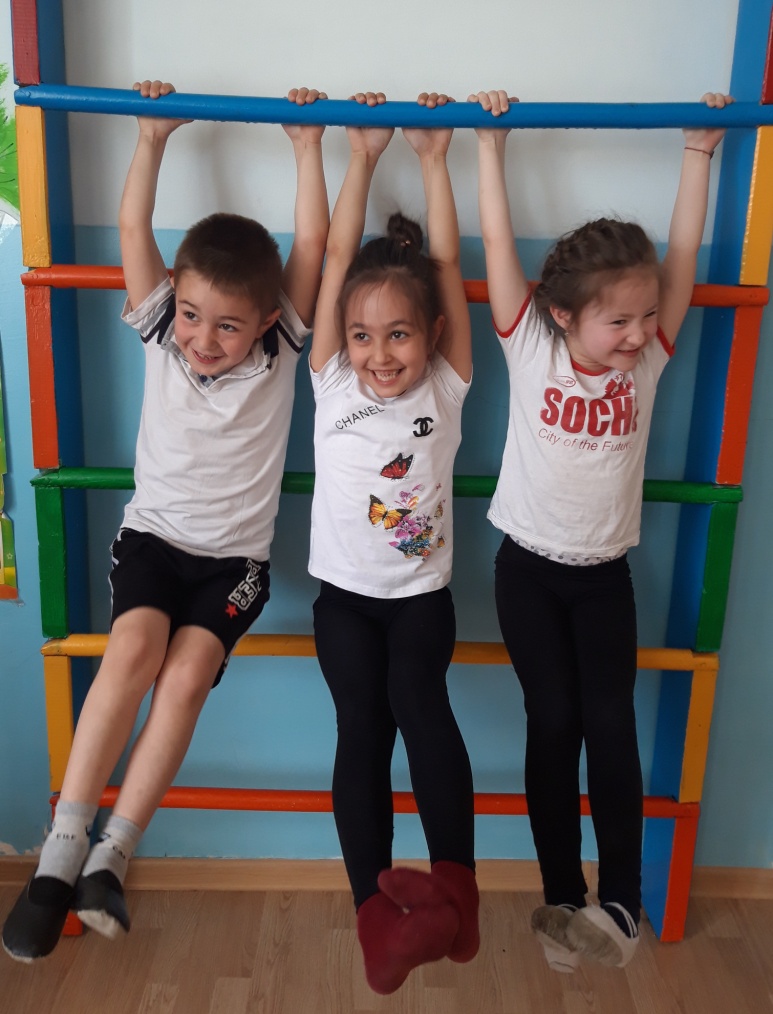 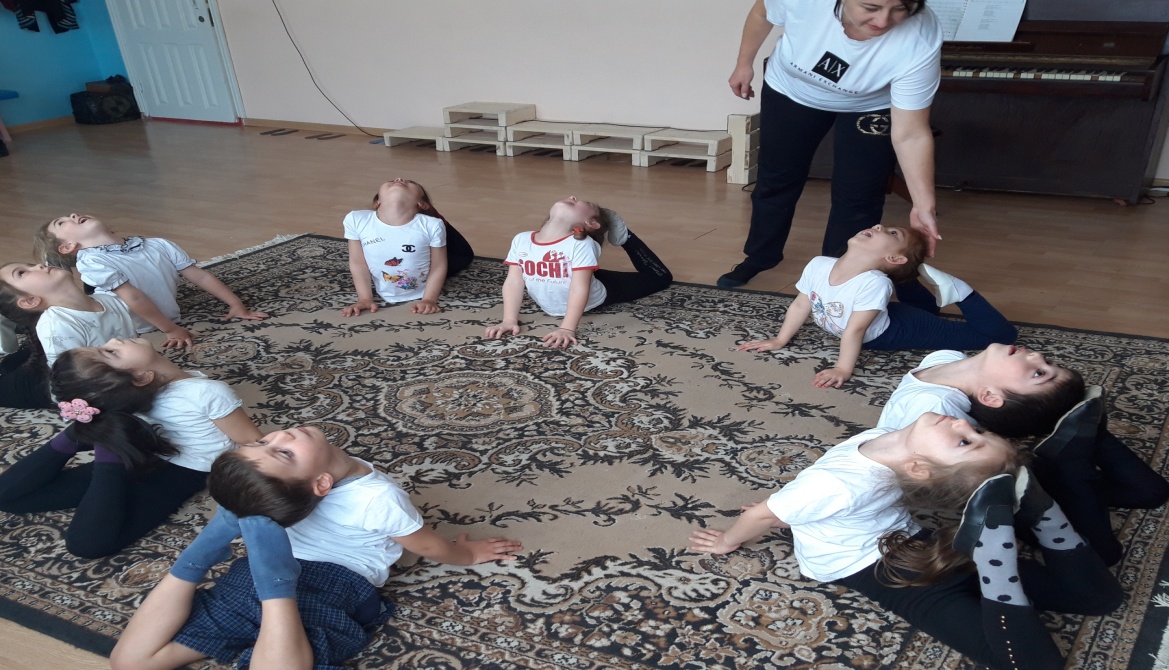 Родители хорошие мои
Всегда во всем мне помогают
И  в конкурсах с любимыми детьми
Активное участие принимают!
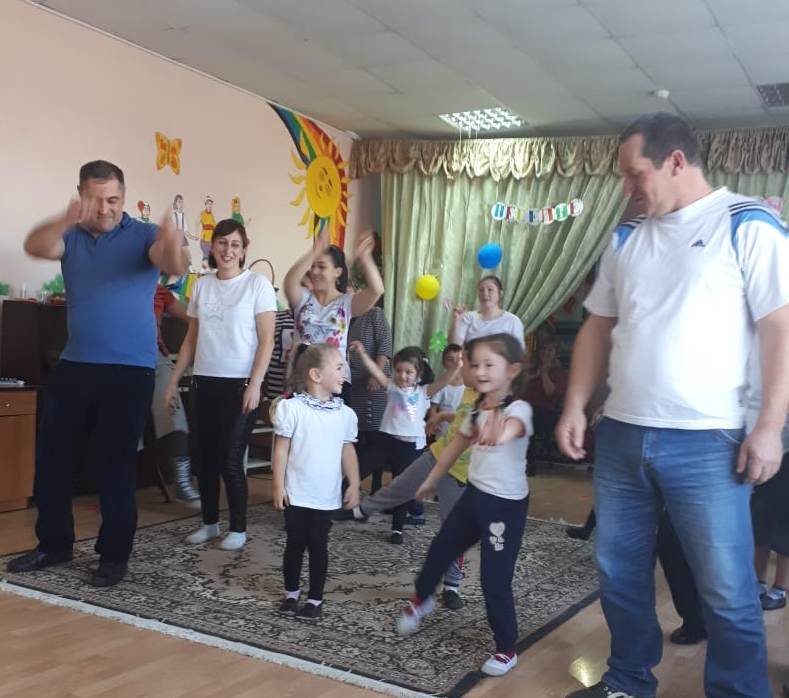 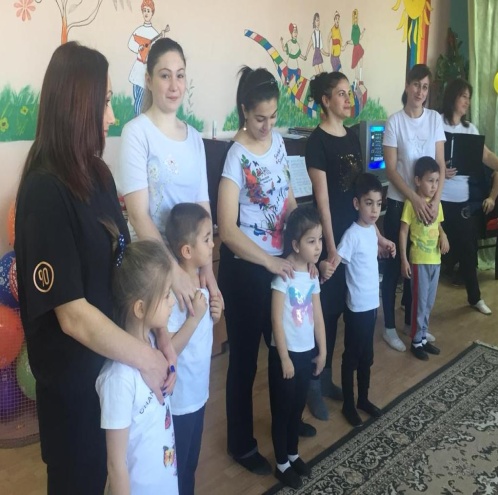 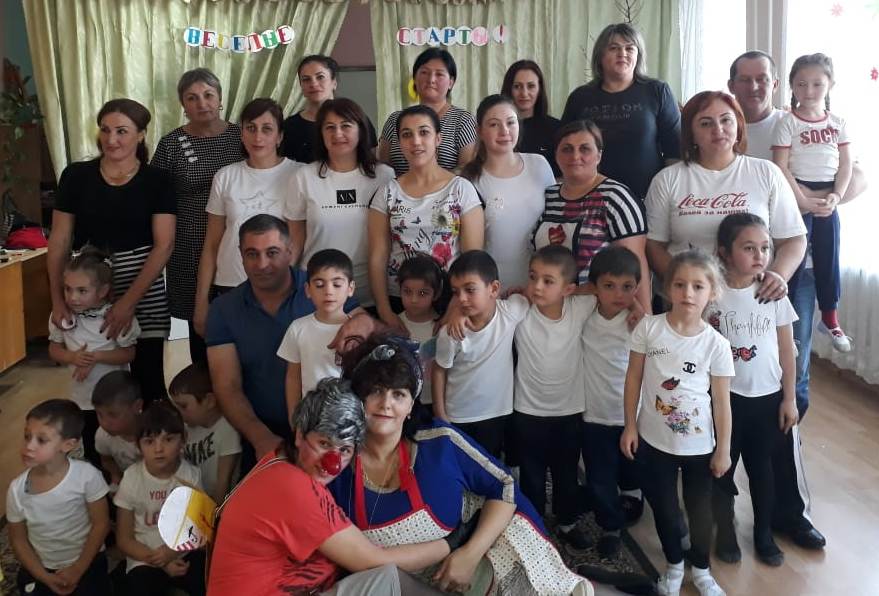 И конкурсы прекрасные  мои 
Я никогда не пропускаю,
Ведь все болеют от души,
Удачи мне желают!
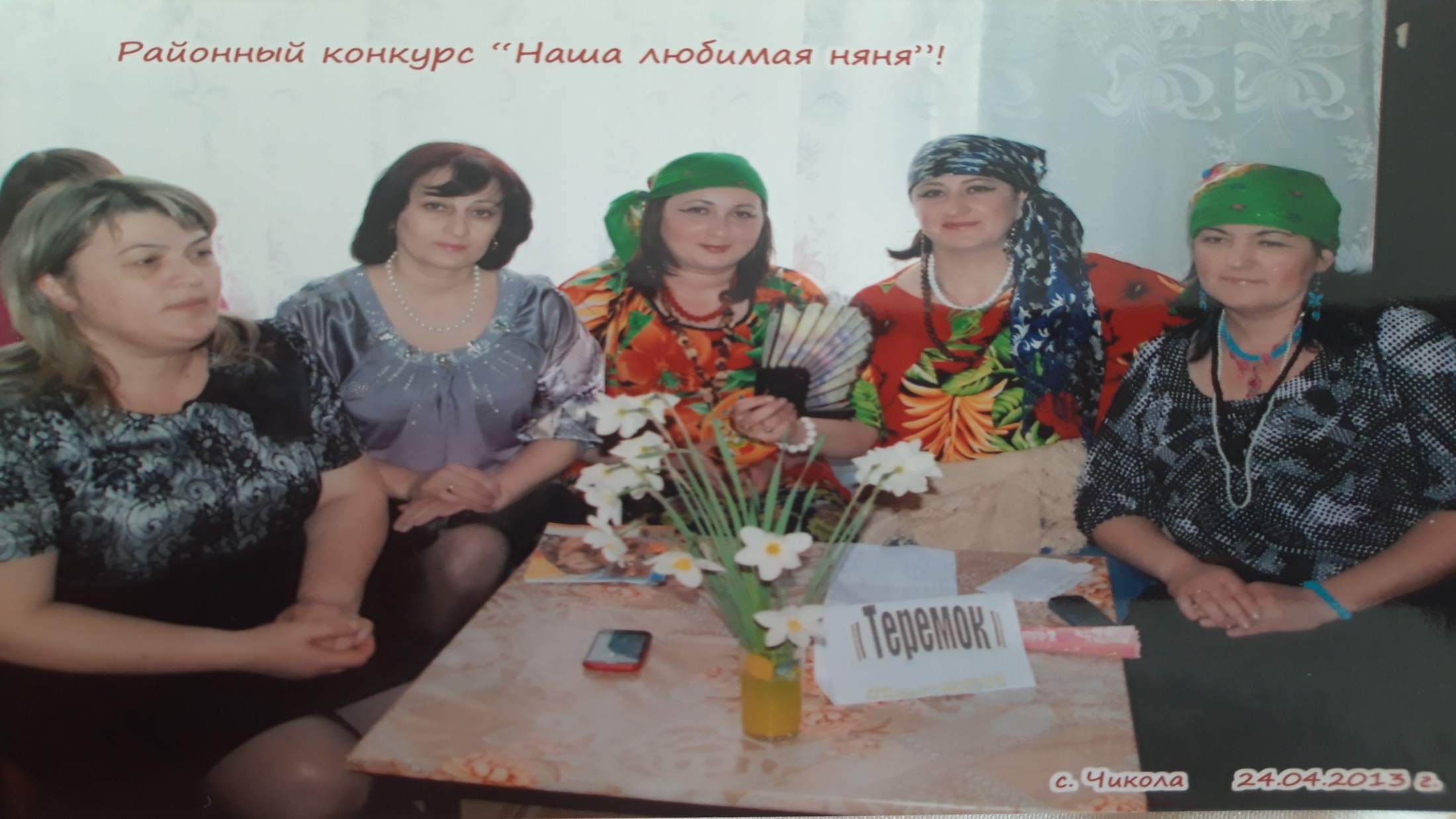 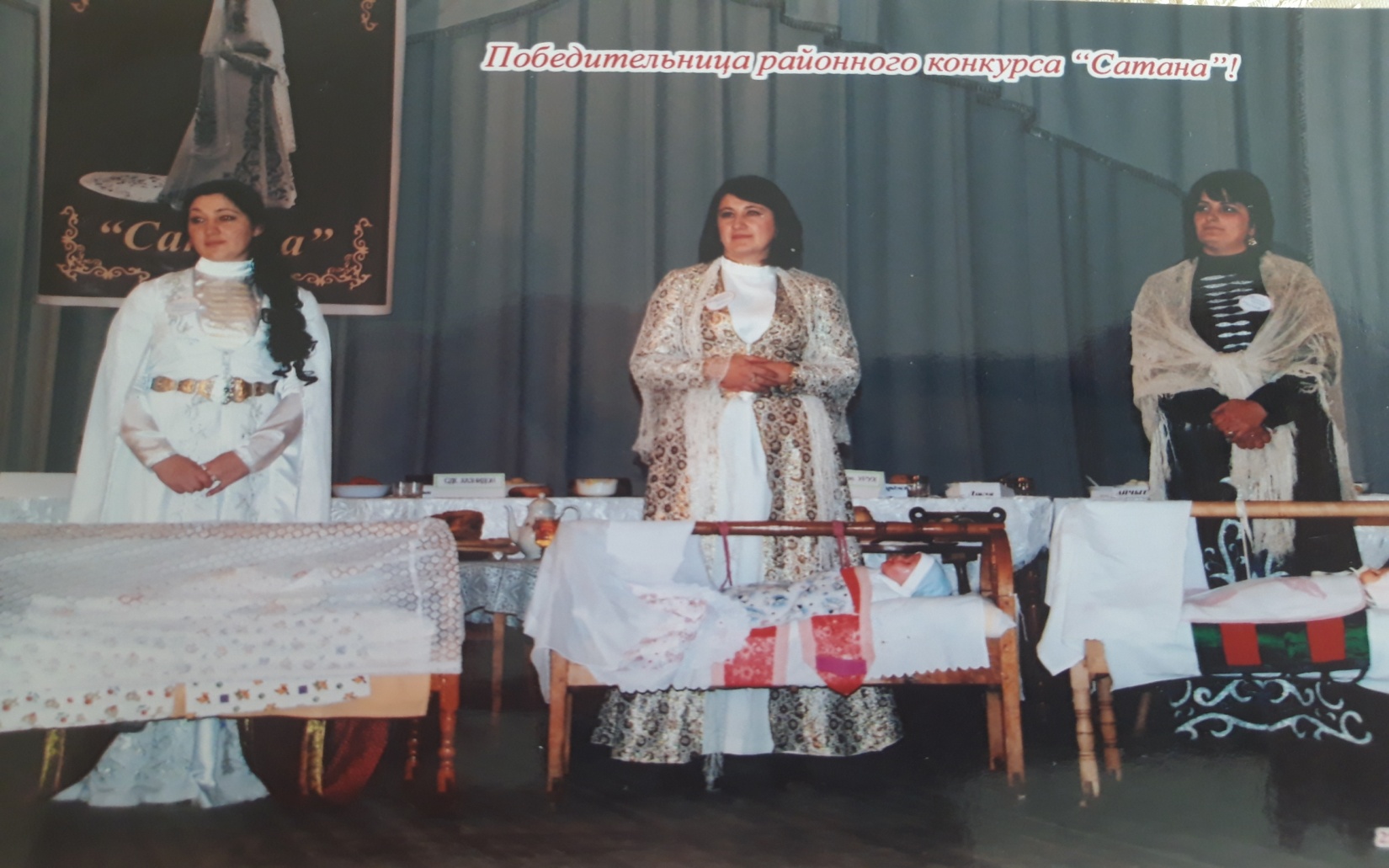 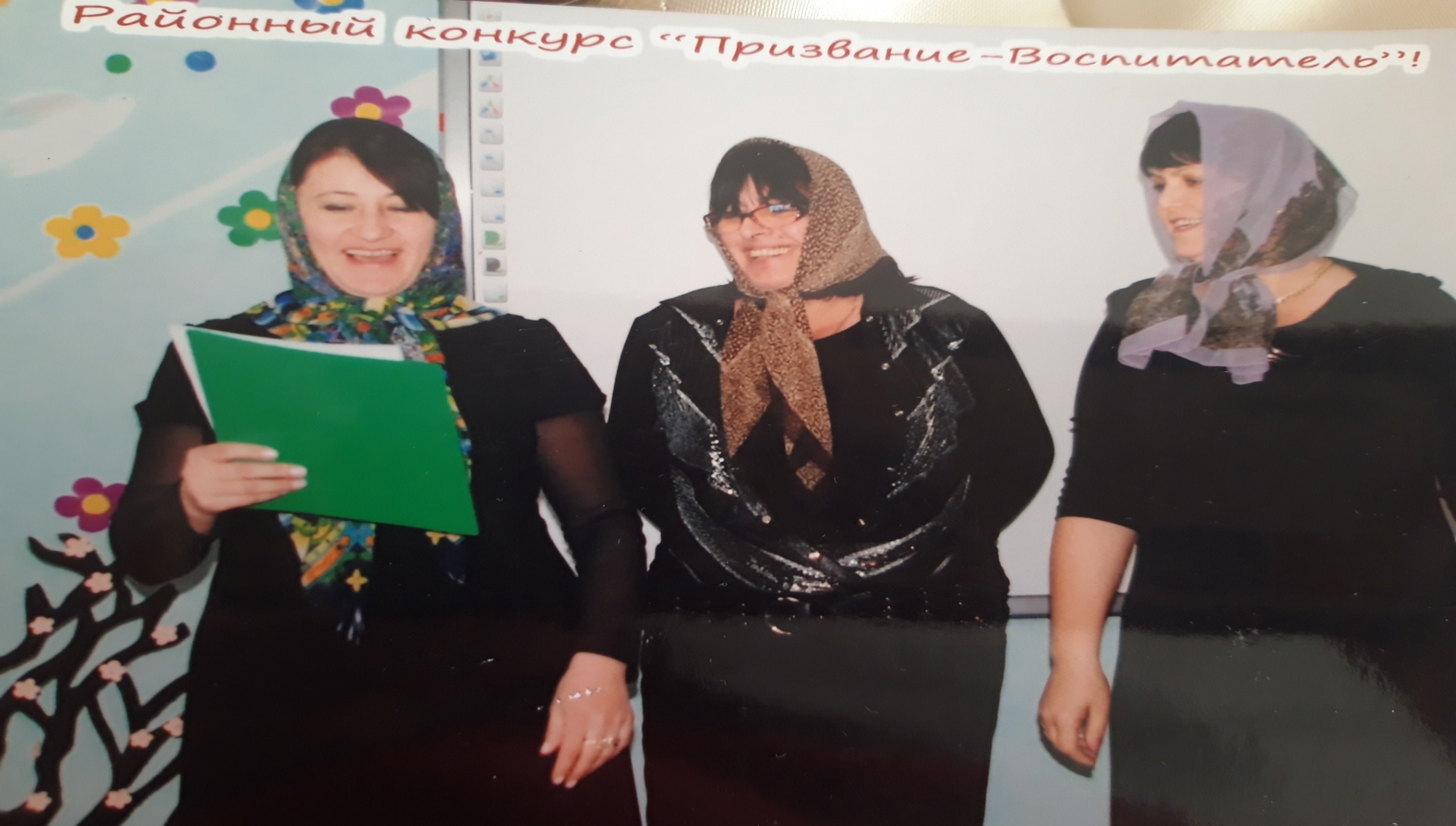 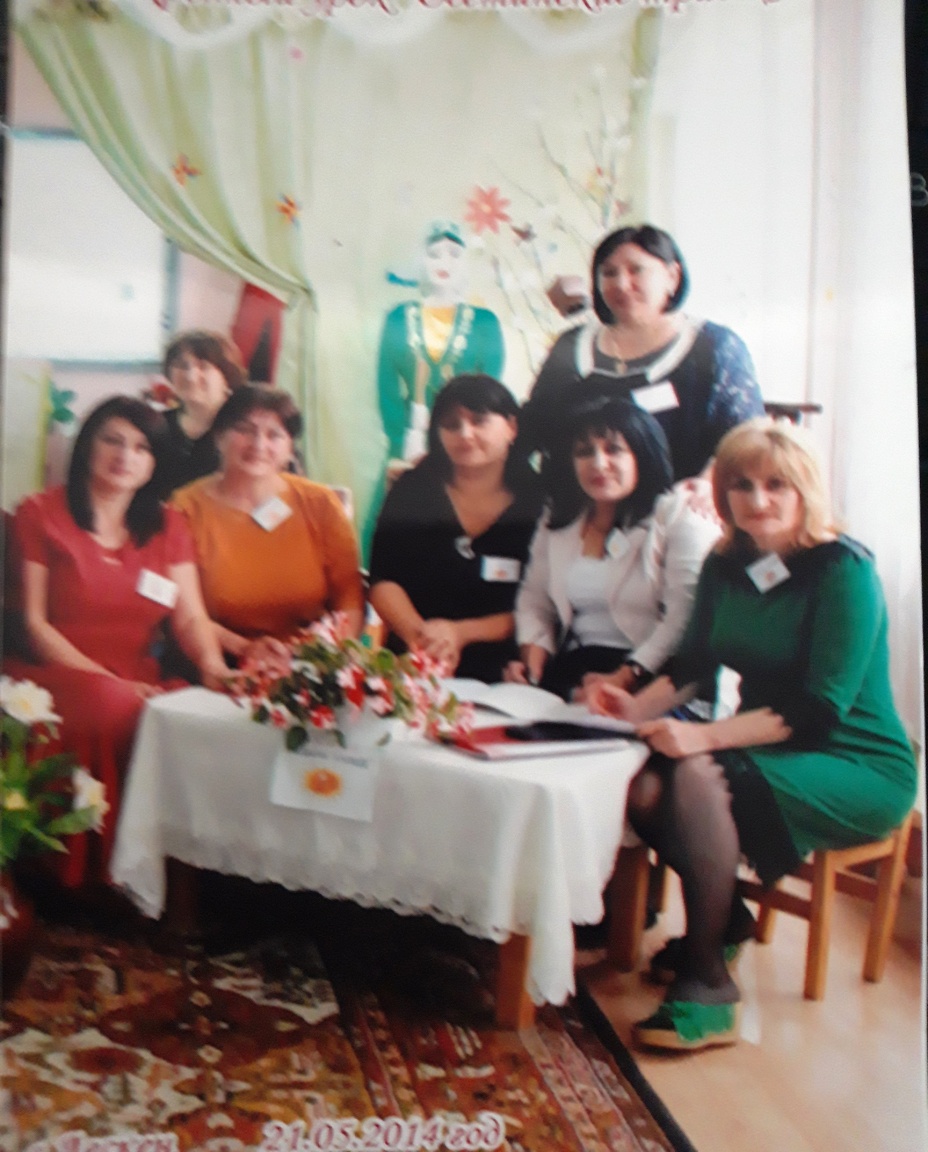 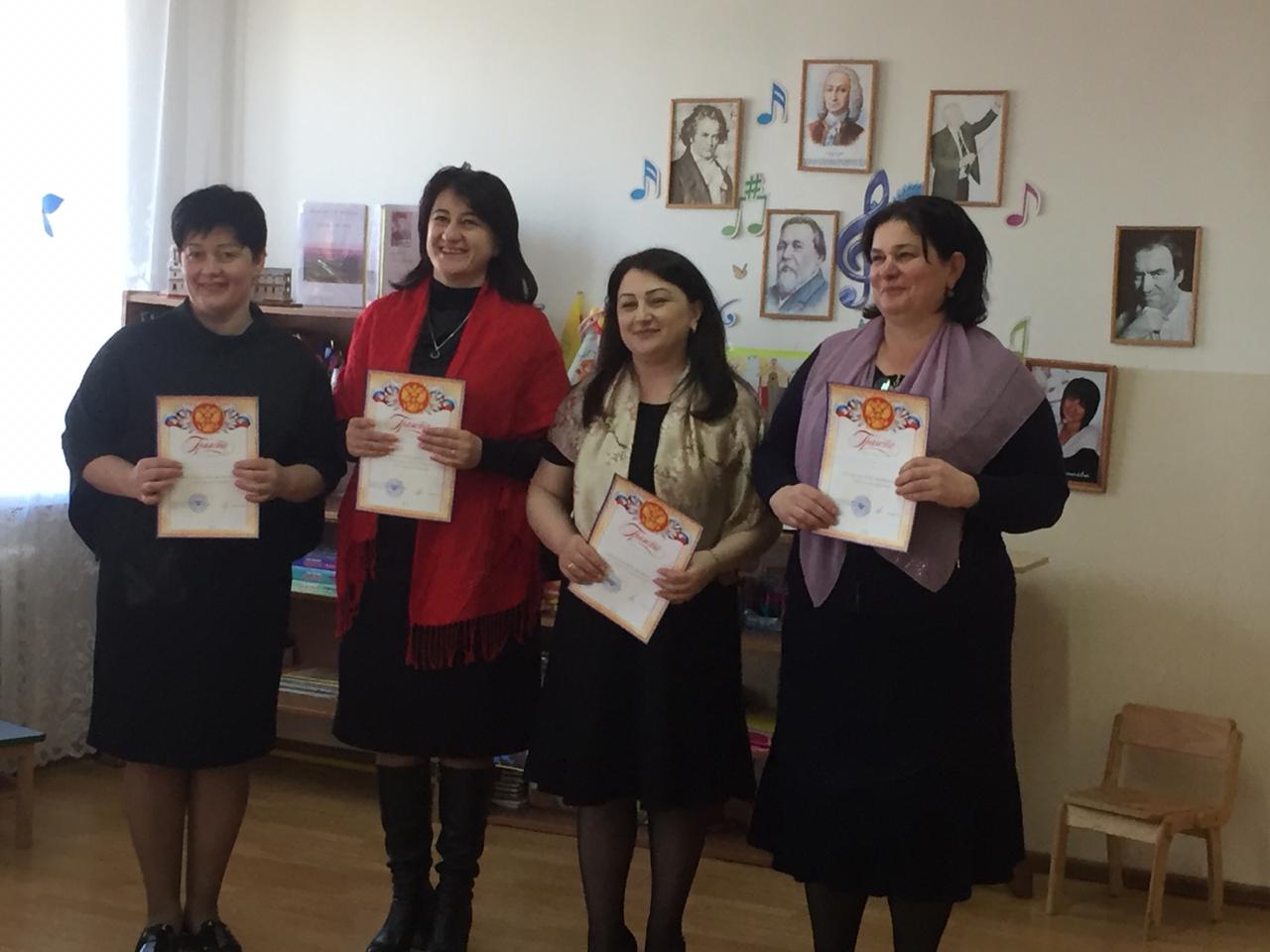 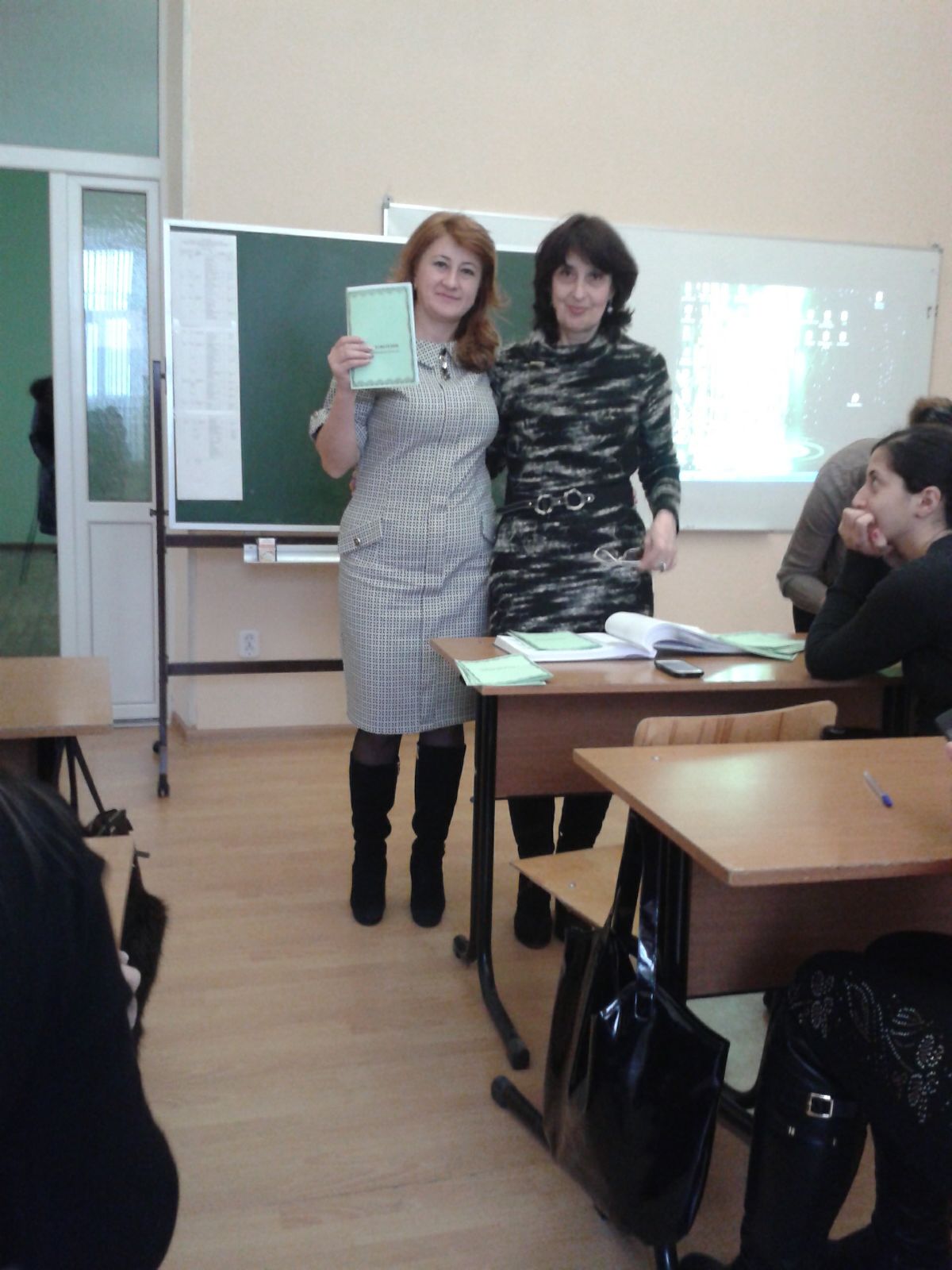 И конечно каждый раз
Я курсы посещаю,
Ведь знаний новых я багаж
Всегда в них получаю
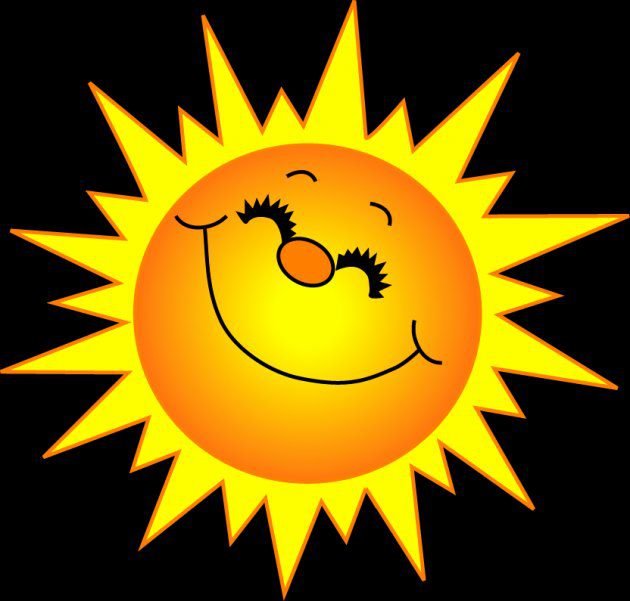 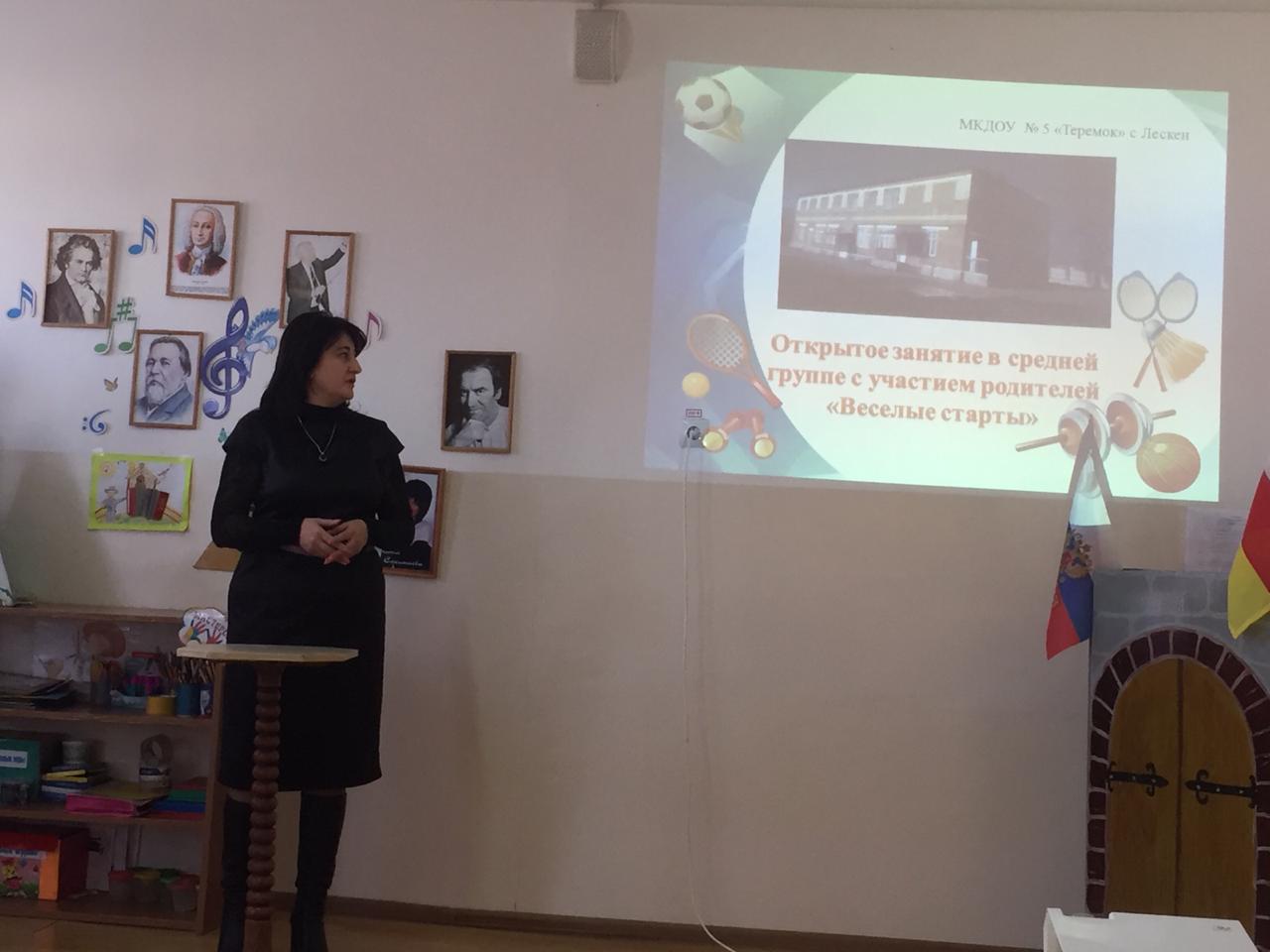 Статьи свои активно публикую
И опытом успешным я делюсь,
И если кто-то мне «Спасибо» скажет,
То вся от счастья я свечусь!
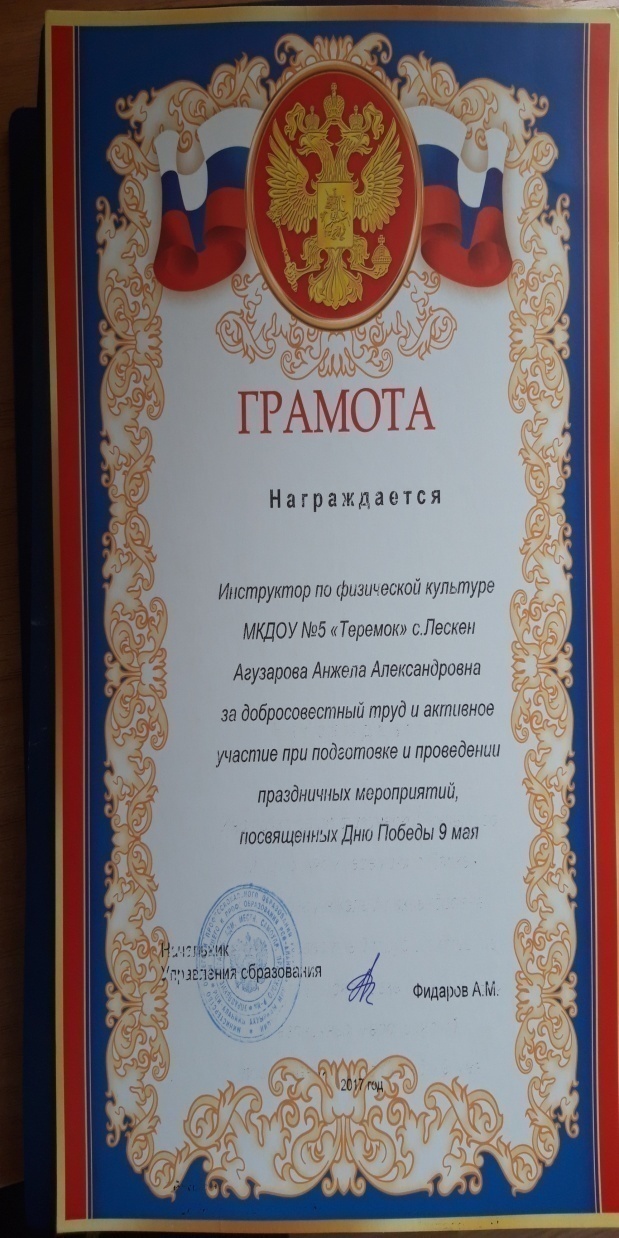 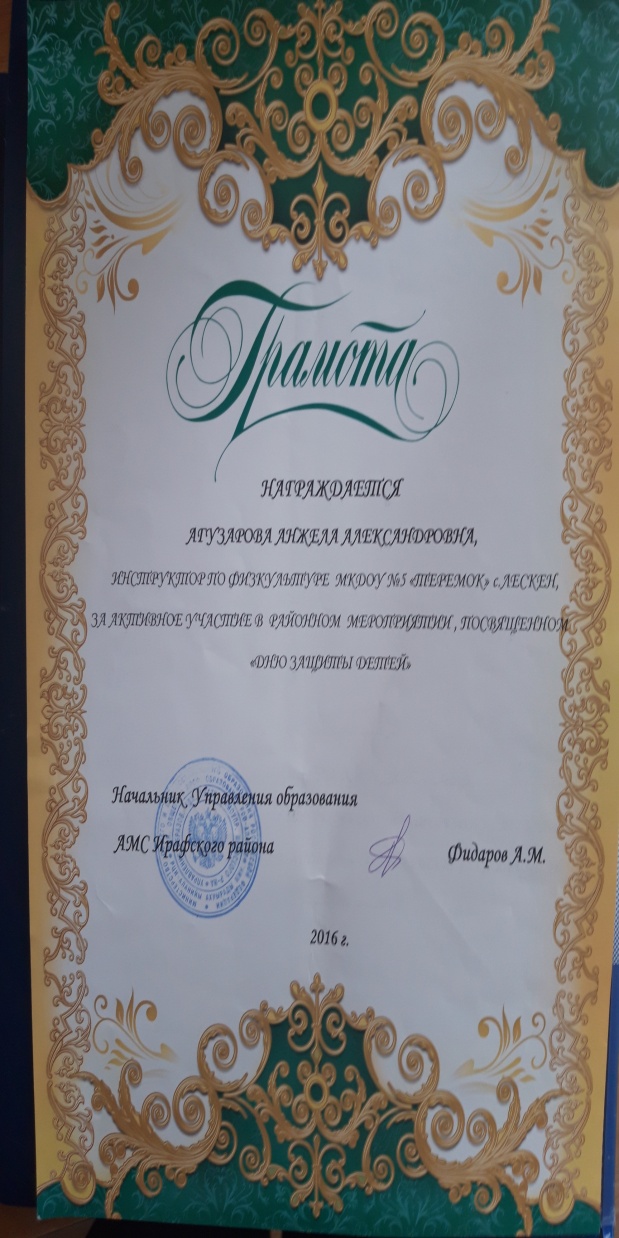 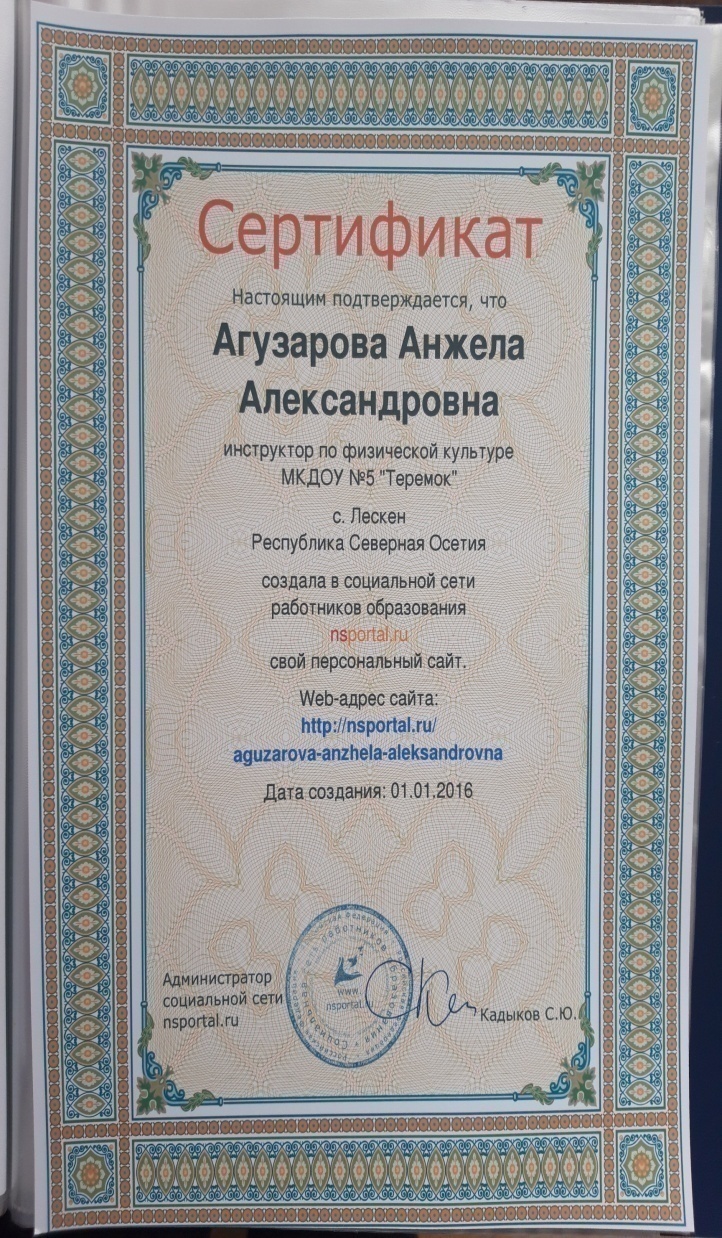 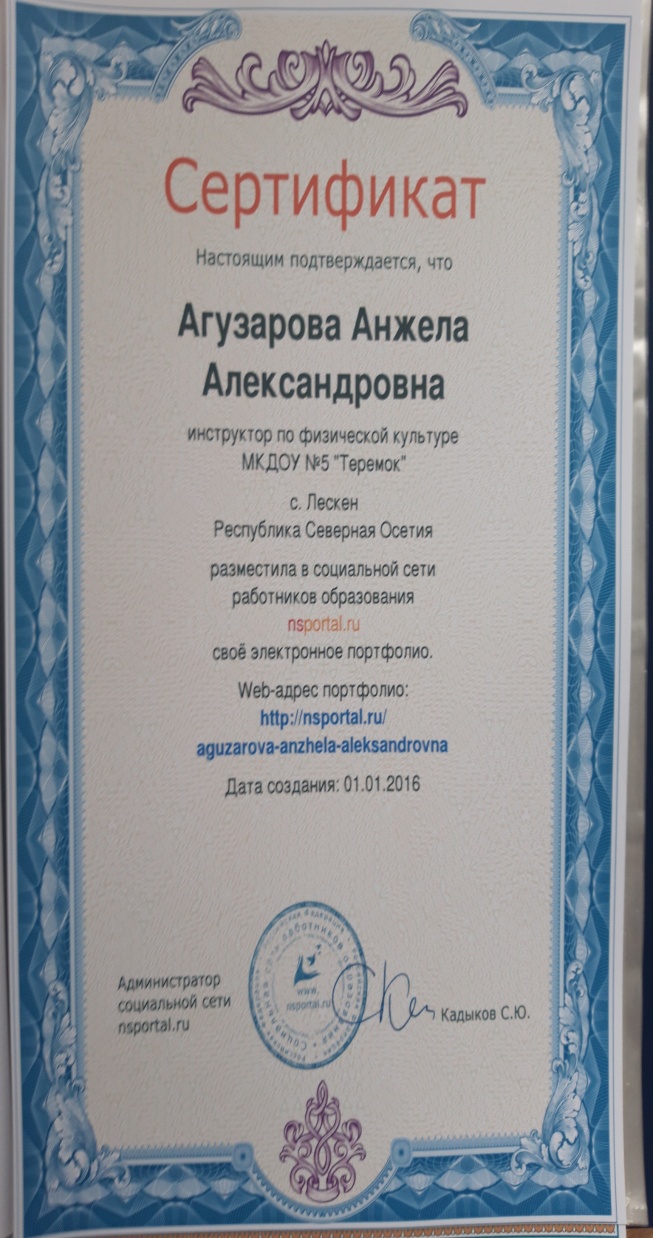 Утренники разные люблю
И всегда всем говорю -
Любым мог быть я персонажем, 
Ведь детский смех мне очень важен!
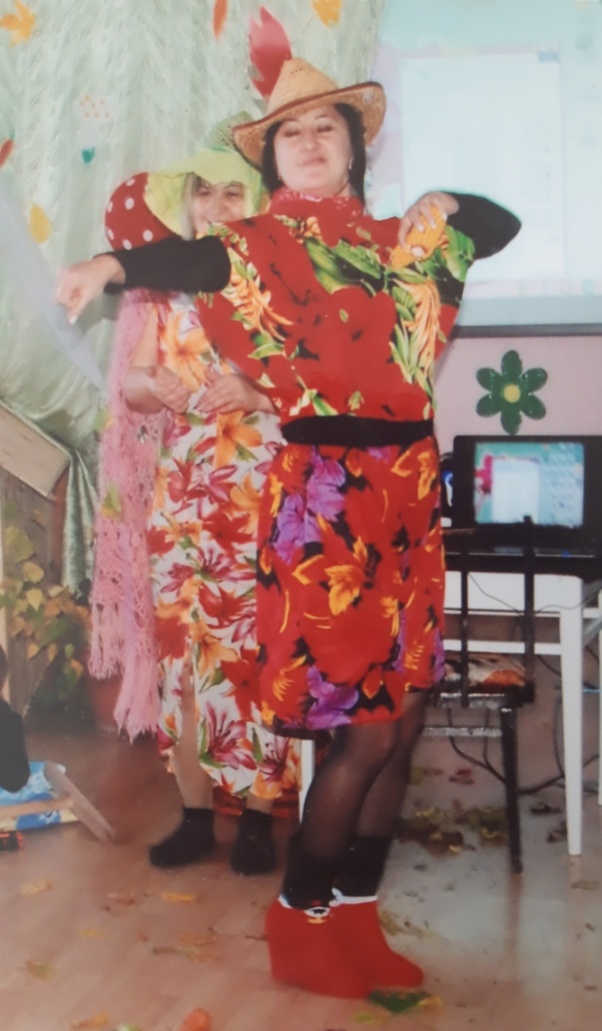 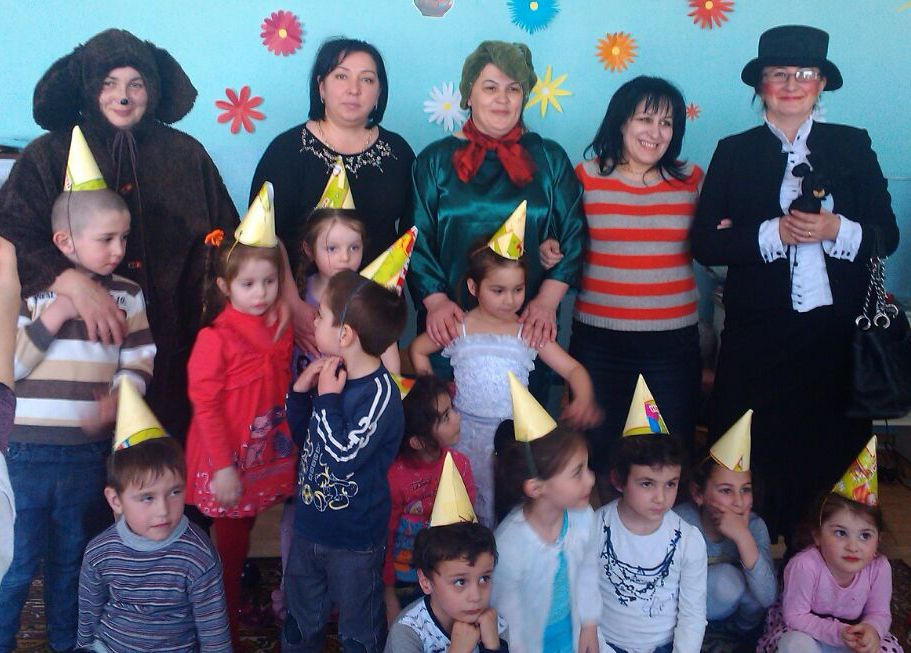 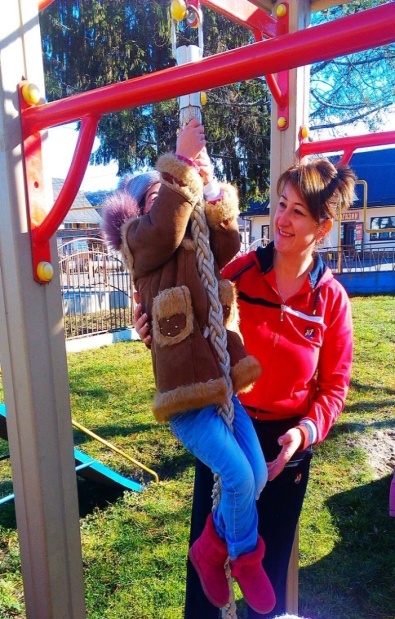 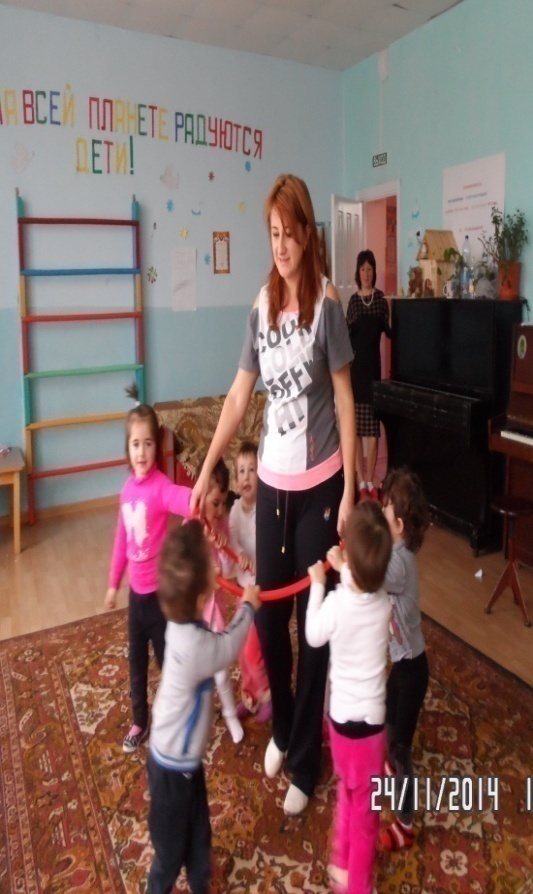 Здоровье детей без сомнения
Задача моя сохранить,
И конечно ж его на занятиях,
Преумножить, укрепить!
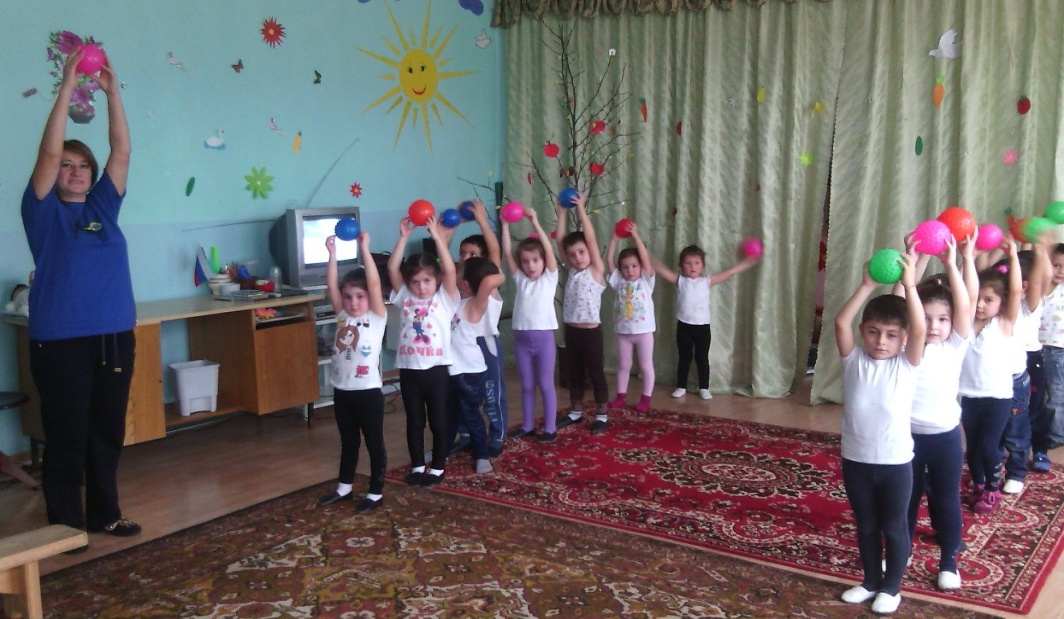 Как правильно нужно питаться,Режим каждый день соблюдать, Водичкой с утра обливаться,Чтоб крепкими, сильными стать!
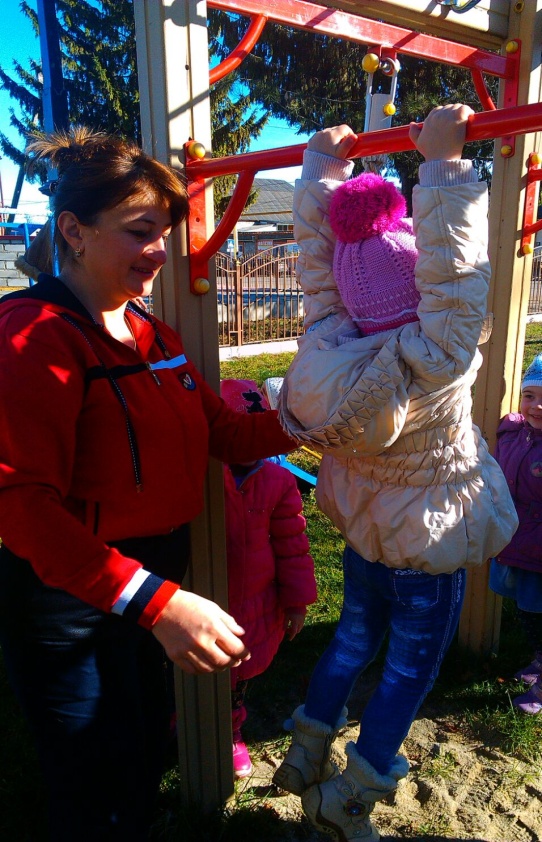 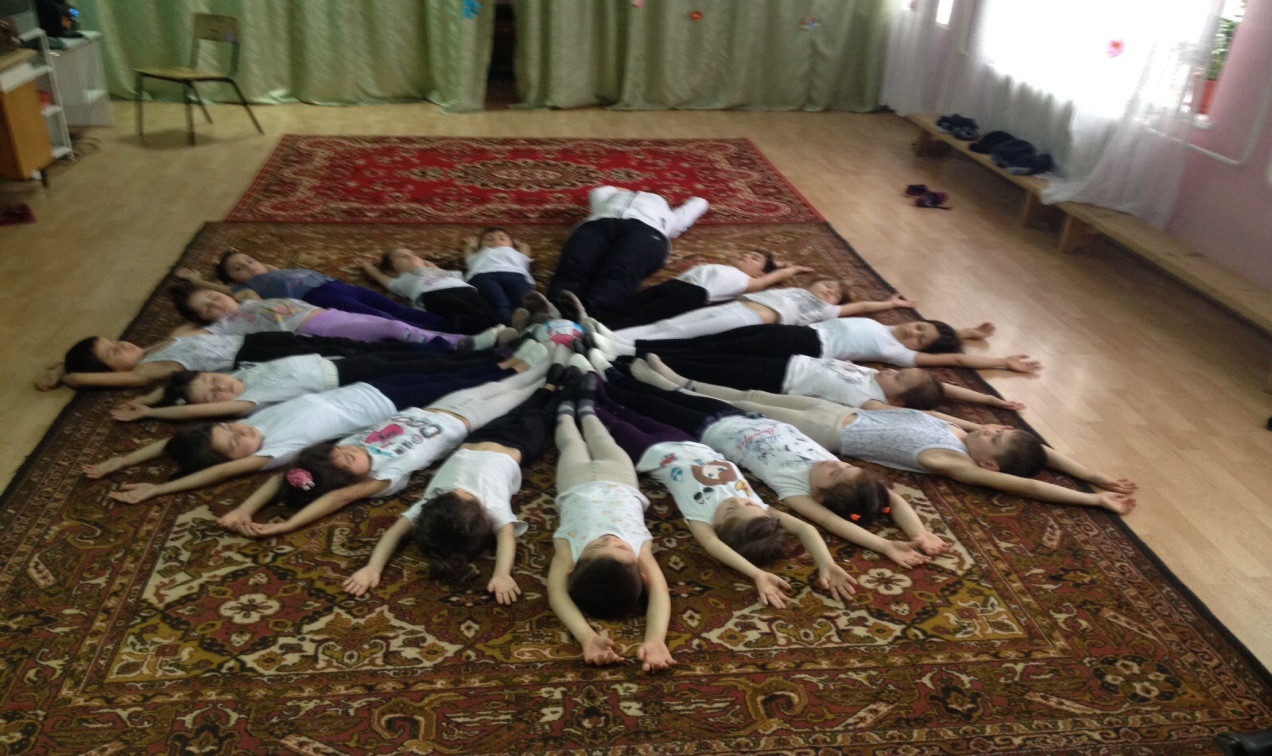 Знаю точно  для здоровья
Много разных технологий,
И скажу вам, не тая,
Активно их внедряю я!
Игры подвижные мы выбираем,
И про спортивные не забываем,
Да что уж там, даже Олимпиада 
Прошла у нас в саду как надо!
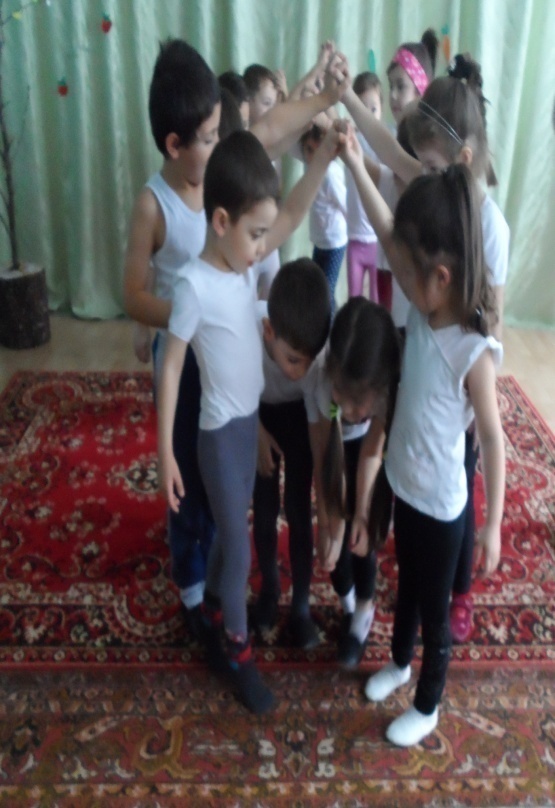 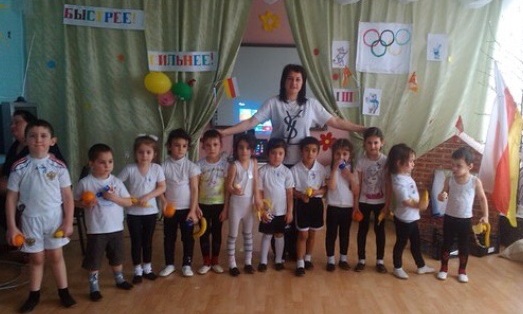 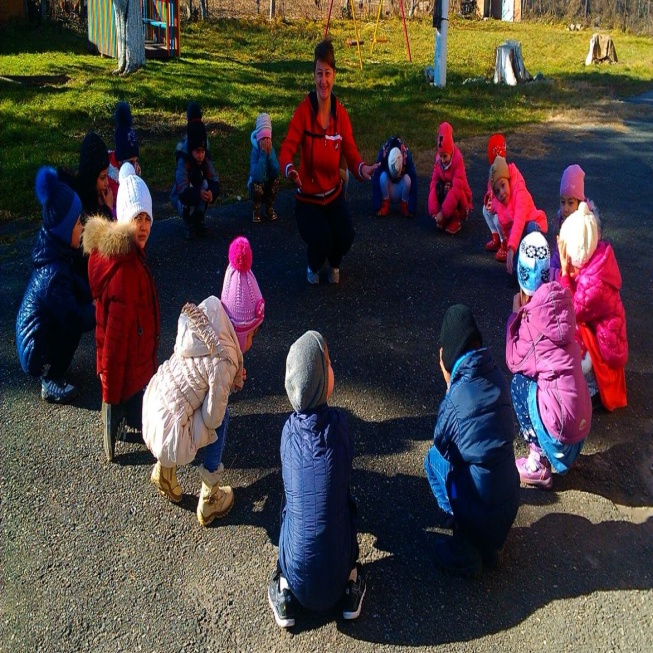 Про новый метод – сказкотерапию
На курсах  я узнала,
И с тех пор не раз и не два
Ее в работе применяла
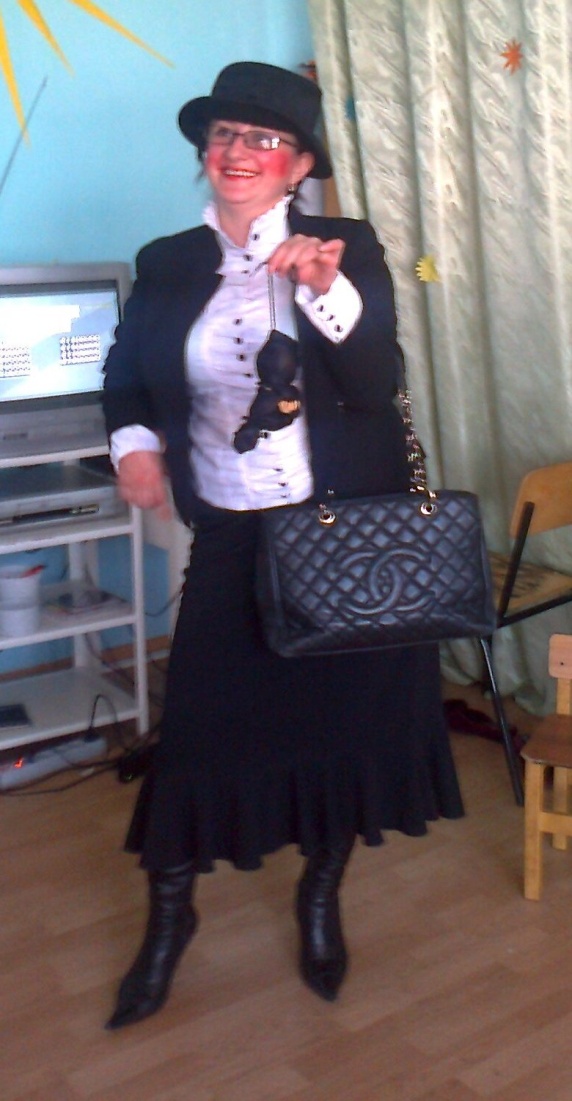 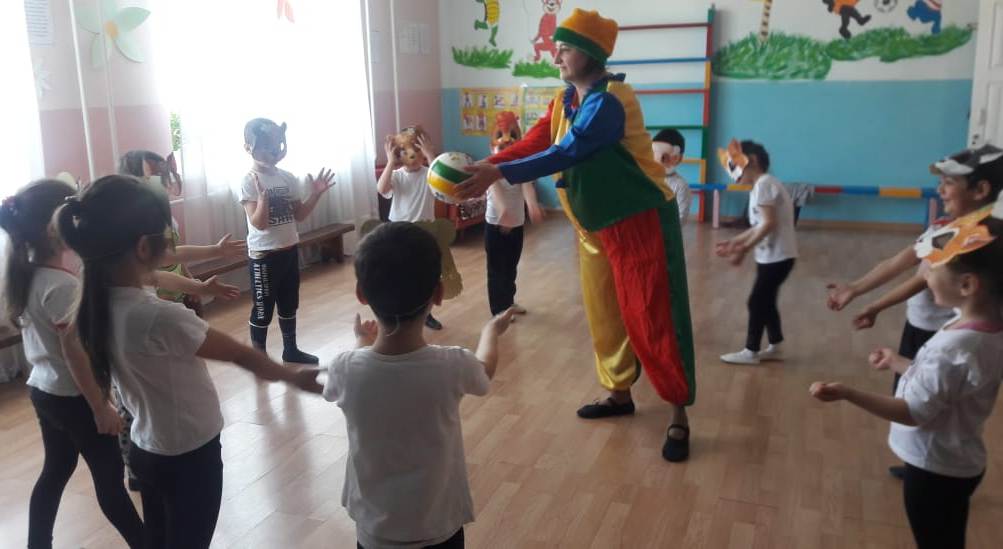 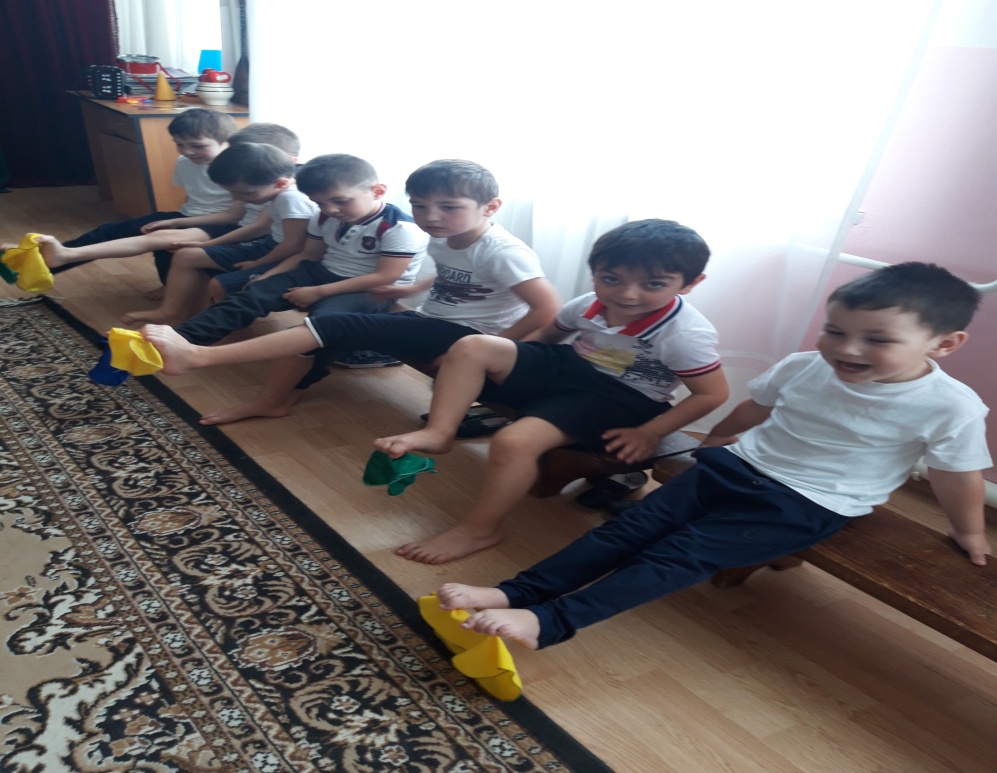 Чтобы быть в ногу со временем,
Я постоянно учусь,
И даже точечным массажем
Здоровье деткам укрепить стремлюсь!
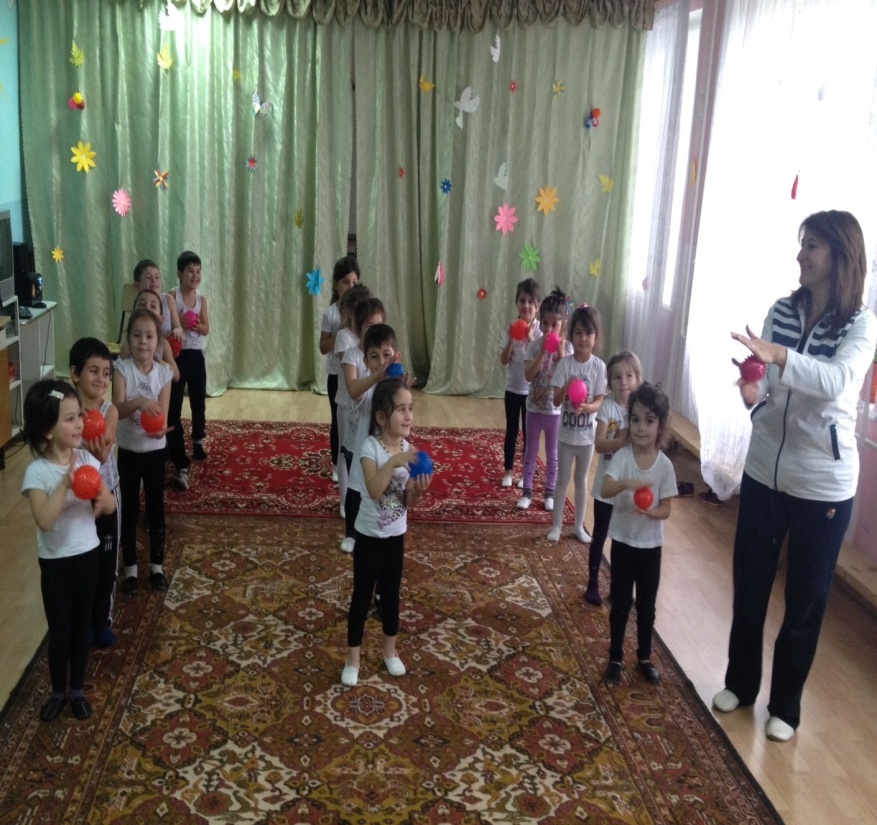 Степ-аэробика и упражнения с фитболом,
Даже взрослым  не всем по зубам,
Разные мышцы мы тренируем,
И нет у деток  лишних килограмм
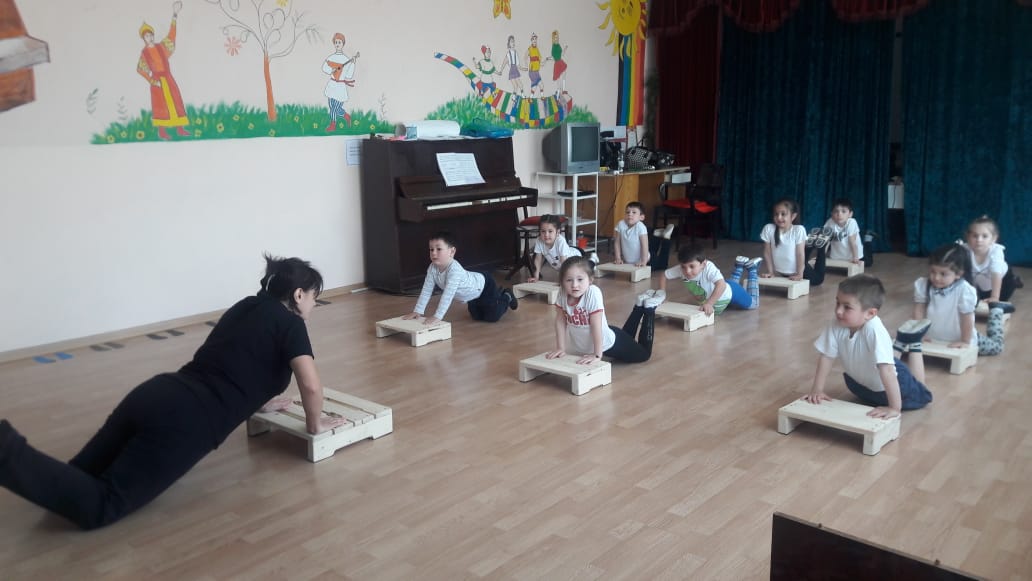 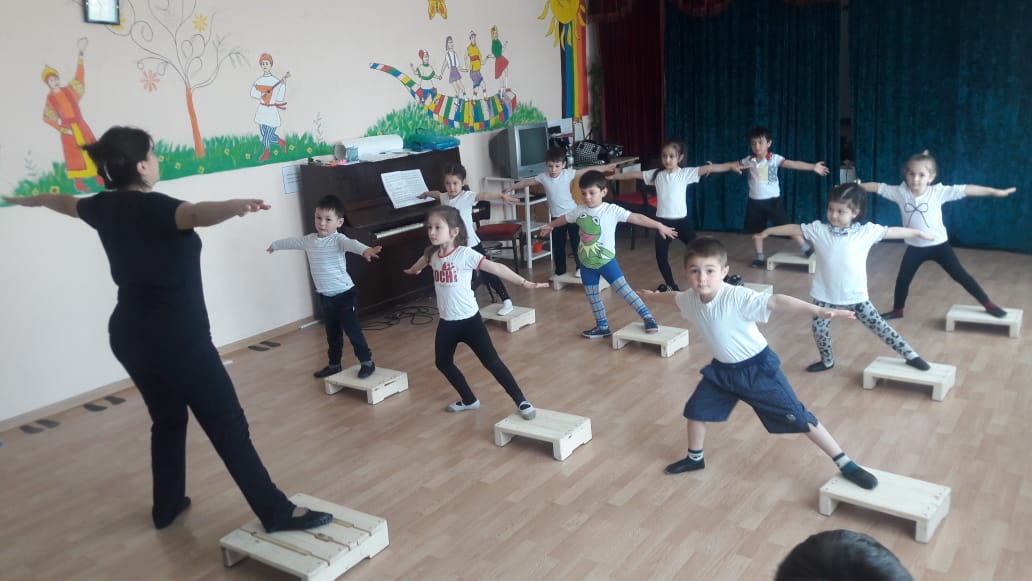 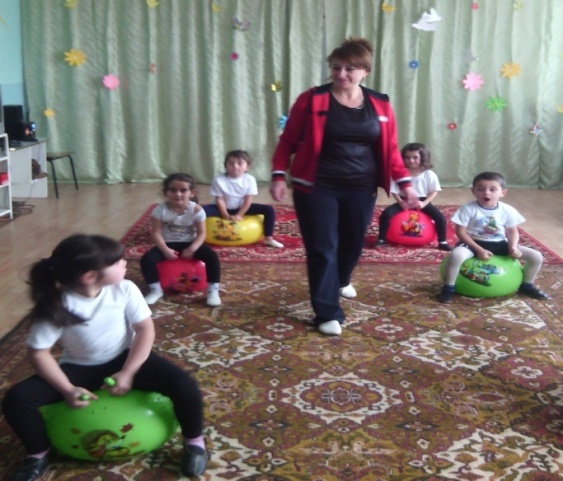 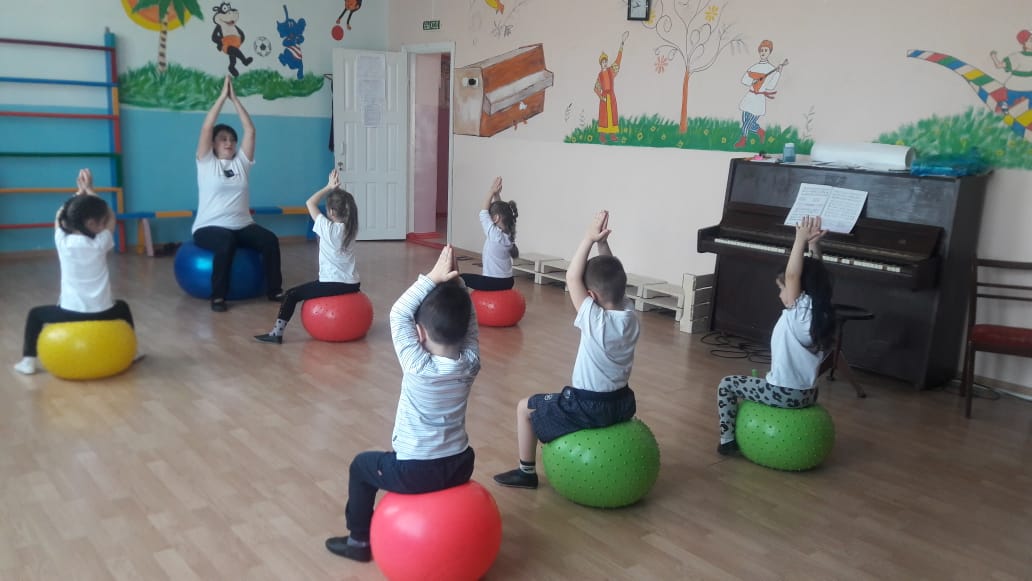 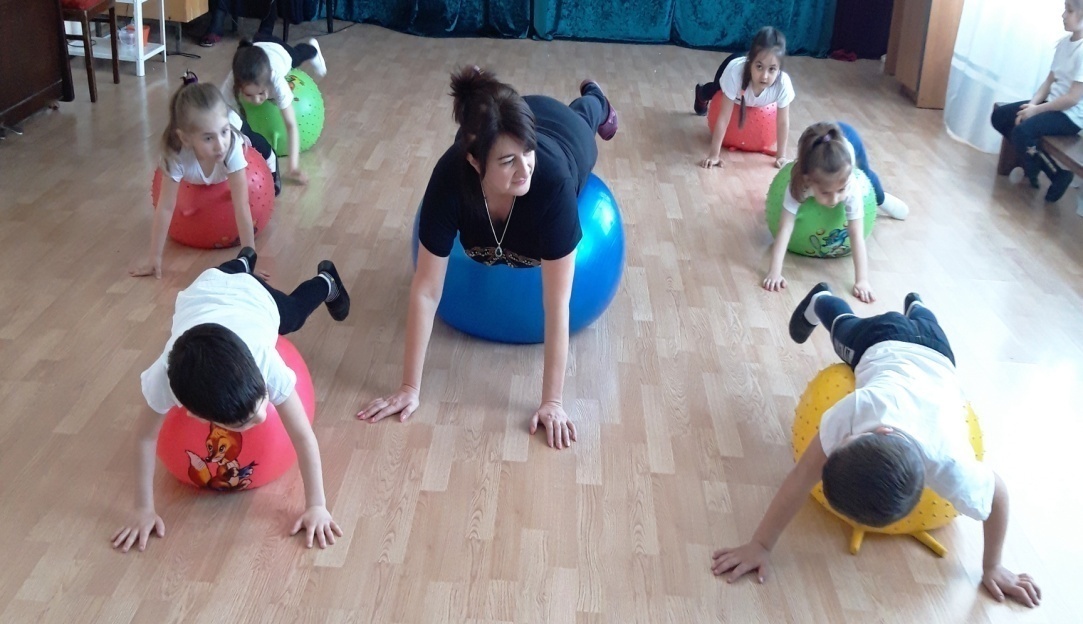 Стретчинг- это растяжка,
Без нее было б нам тяжко,
Рыбкой, мостиком и шпагатом
Владеют детки мои как надо!
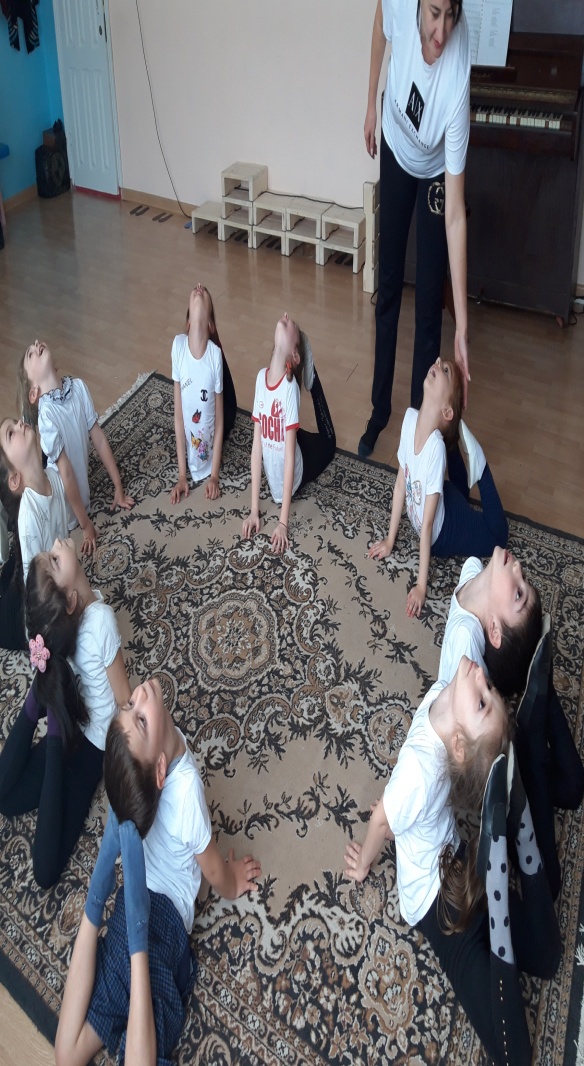 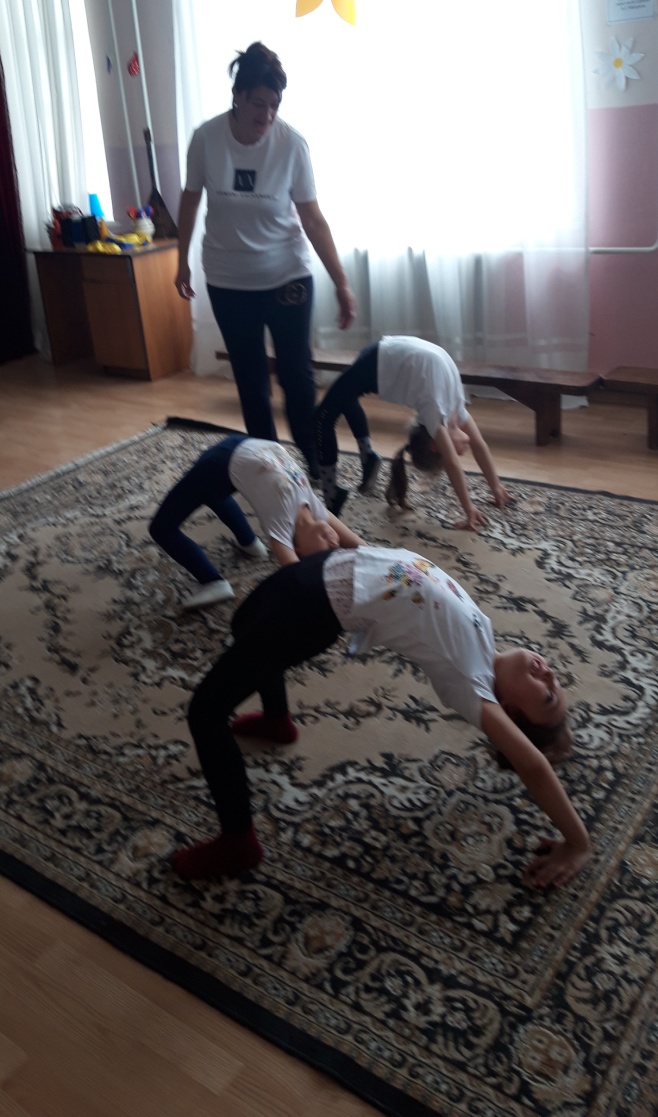 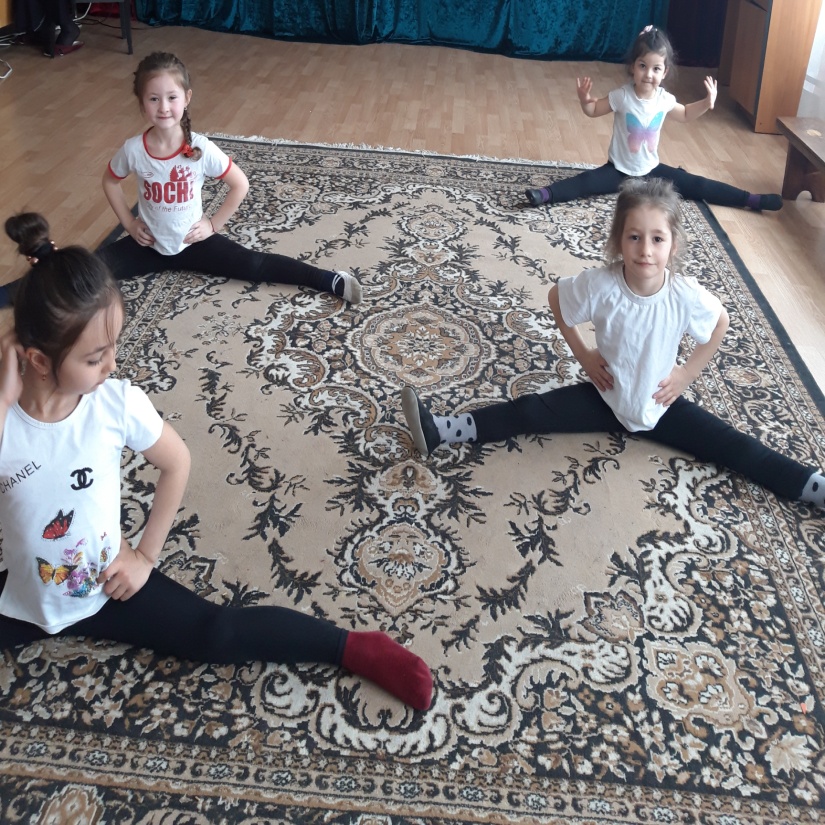 Есть для глаз гимнастика отличная,
Для деток моих уже очень привычная,
А еще динамическая и ортопедическая,
А дыхательная - просто фантастическая!
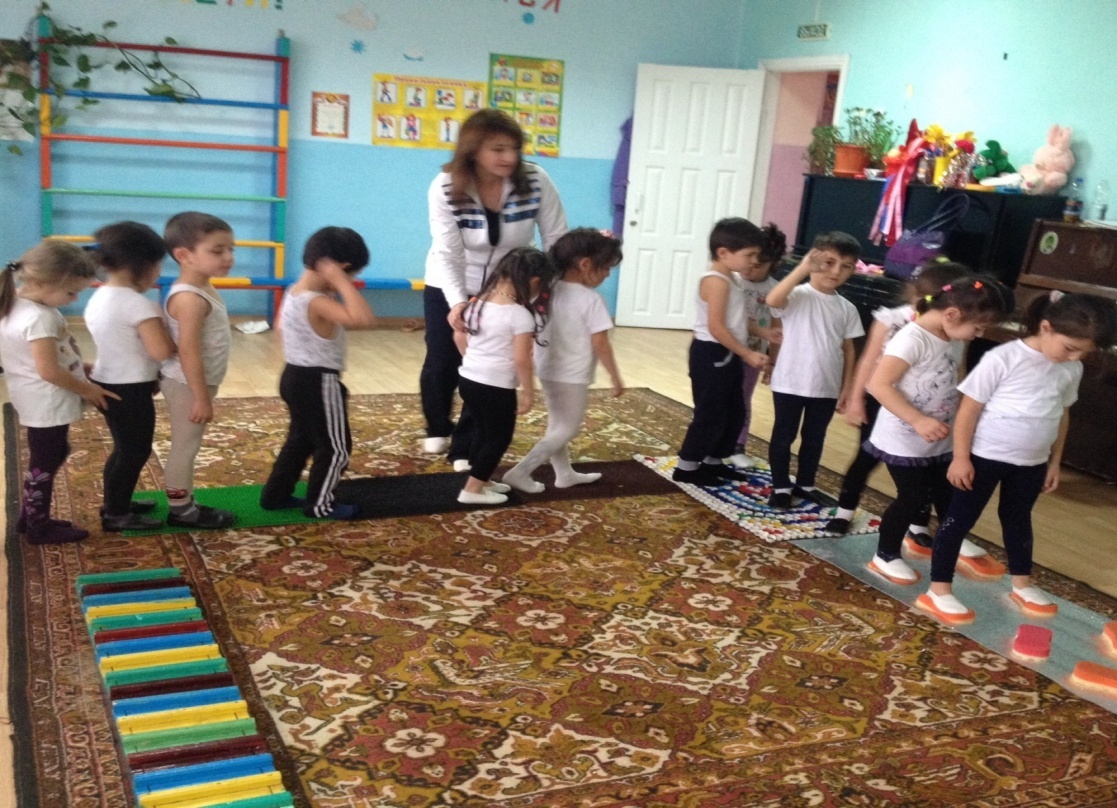 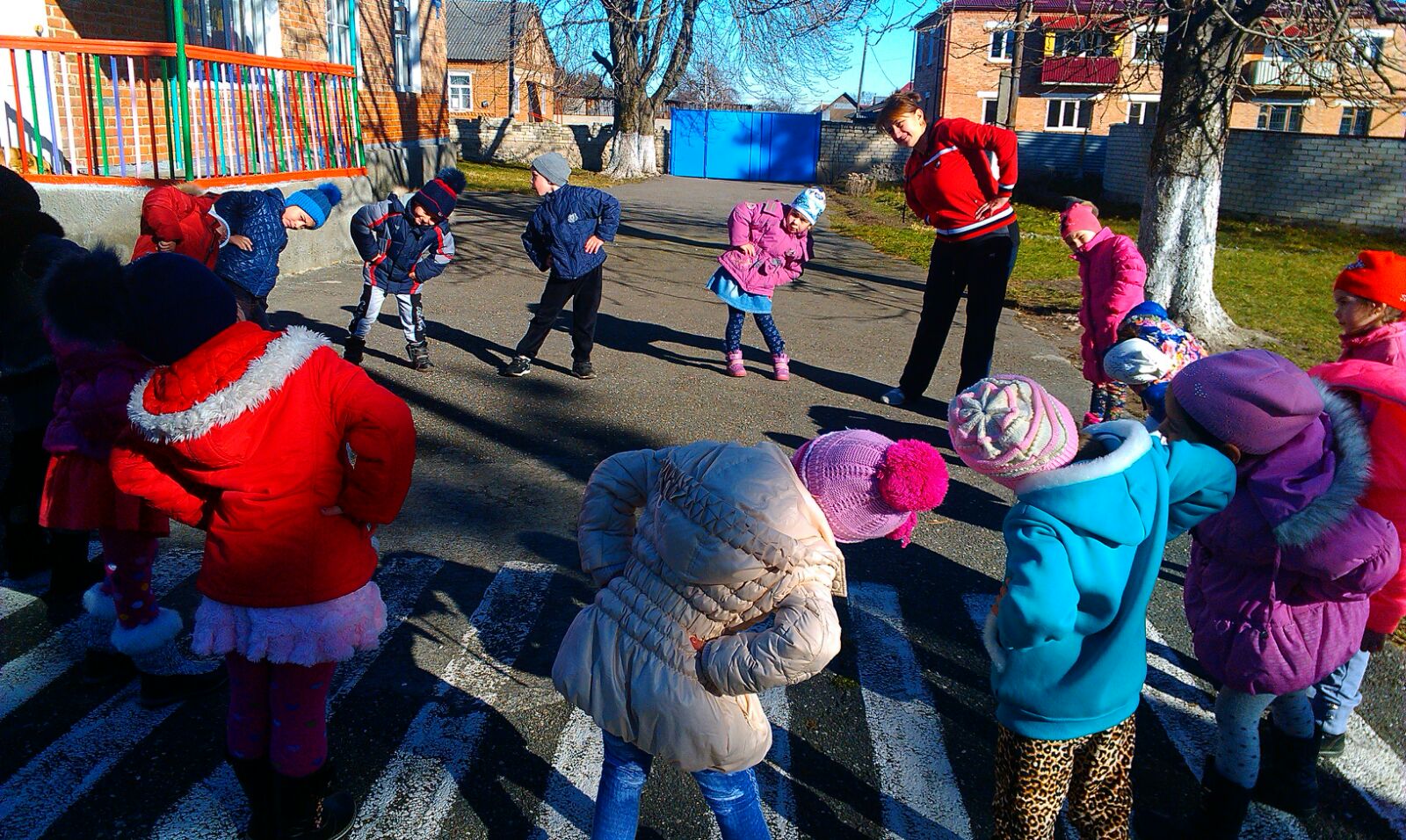 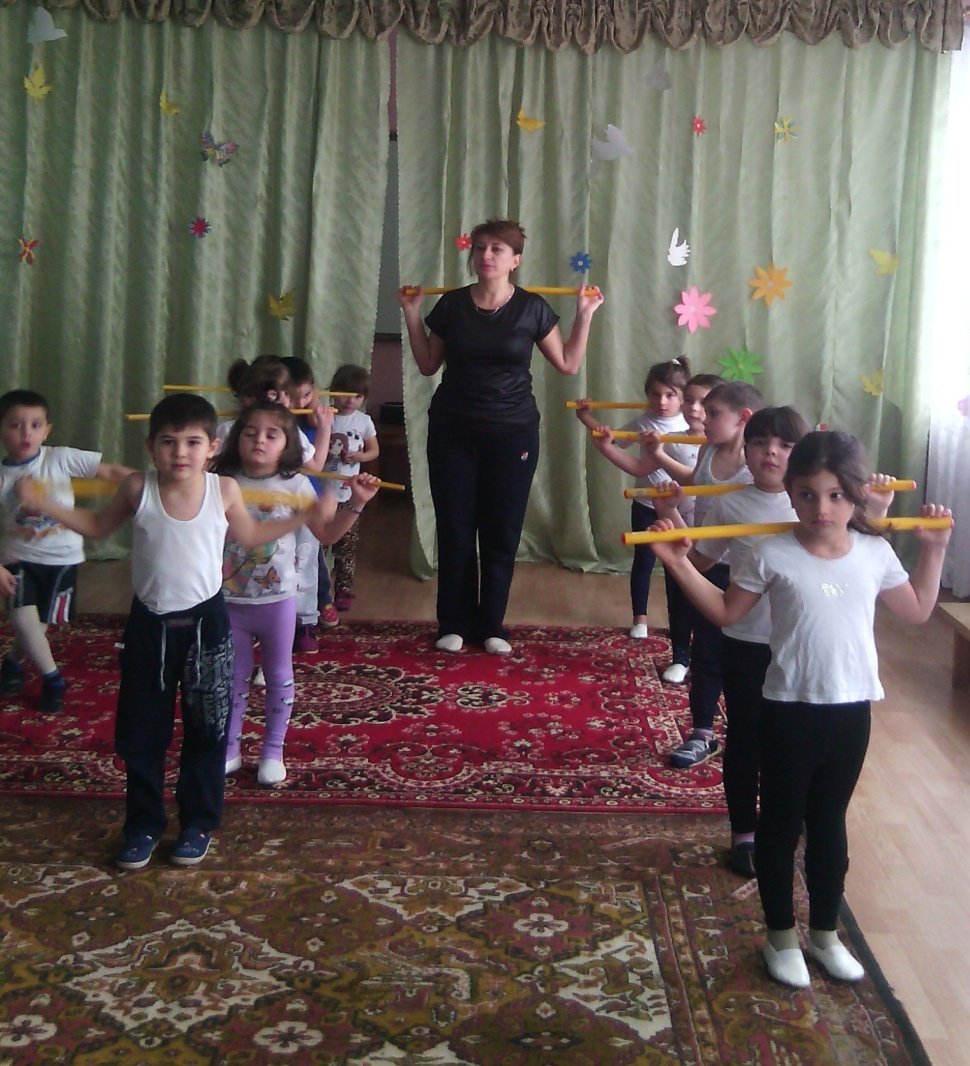 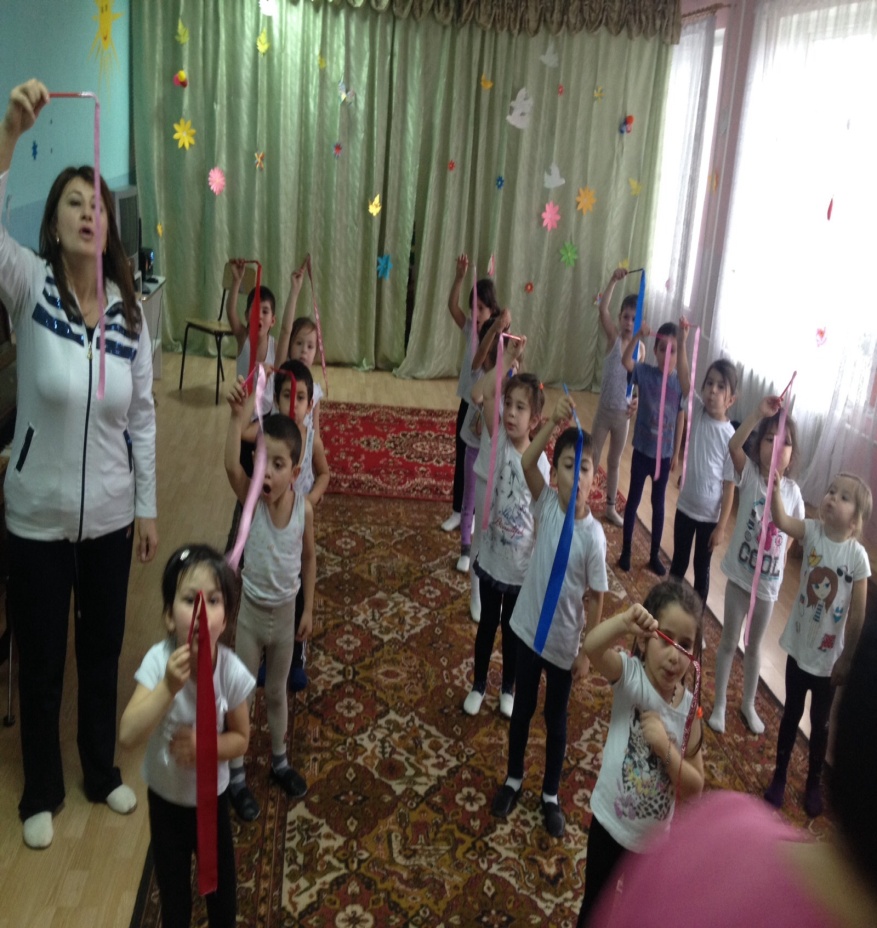 Профессия наша прекрасна,Важна она так для людей,И времени мы неподвластны,Ведь нам доверяют детей
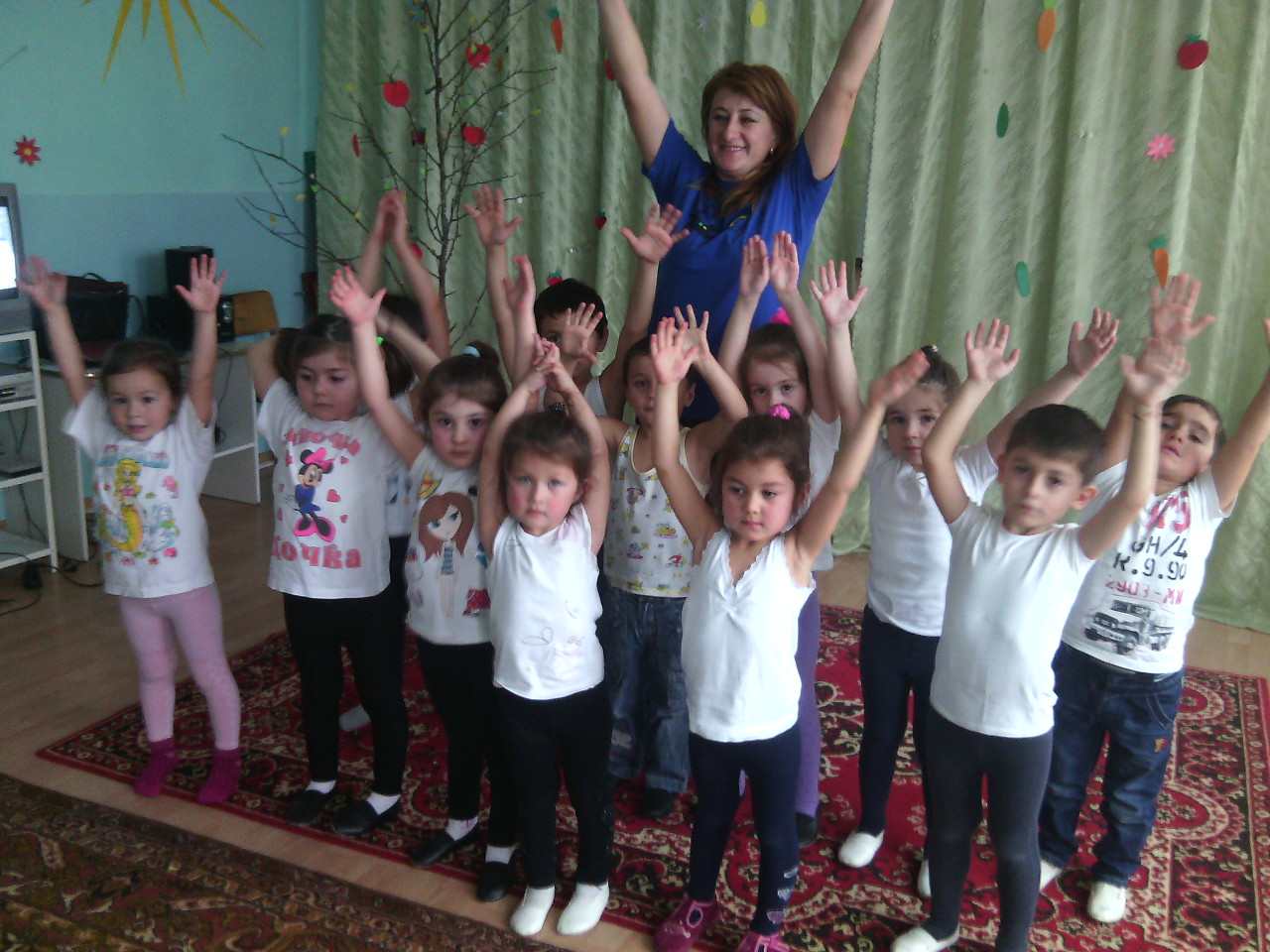 СПАСИБО ЗА ВНИМАНИЕ!